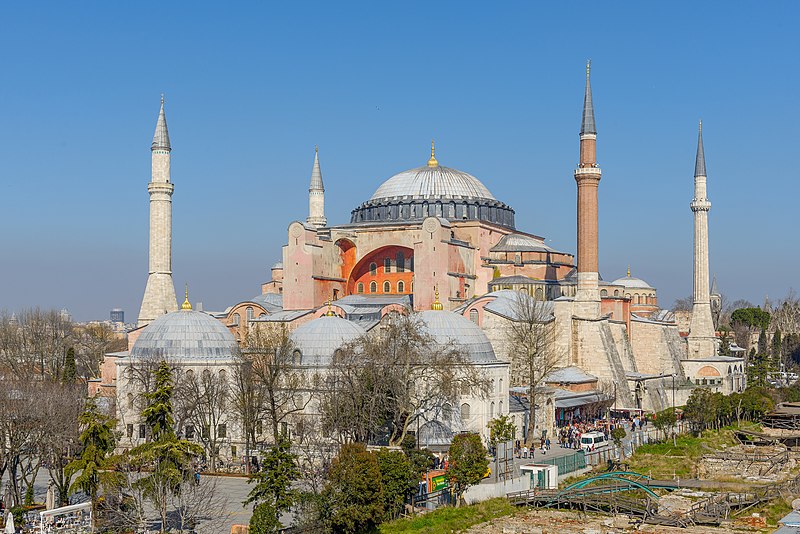 Roman & Byzantine Empires
The Death of the Republic, the Birth of an Empire, and a Fight About Statues
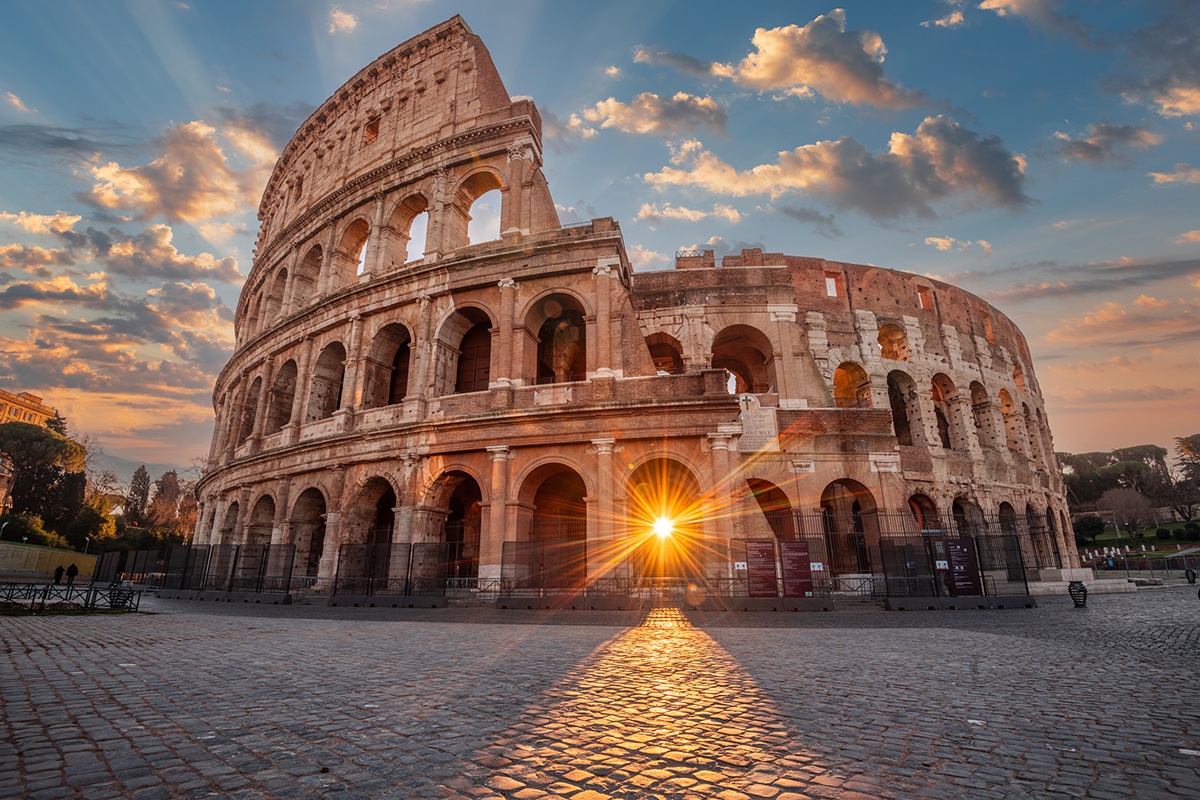 Do Now
What do you think makes a country powerful? Is it the size of its land, its army, or something else?
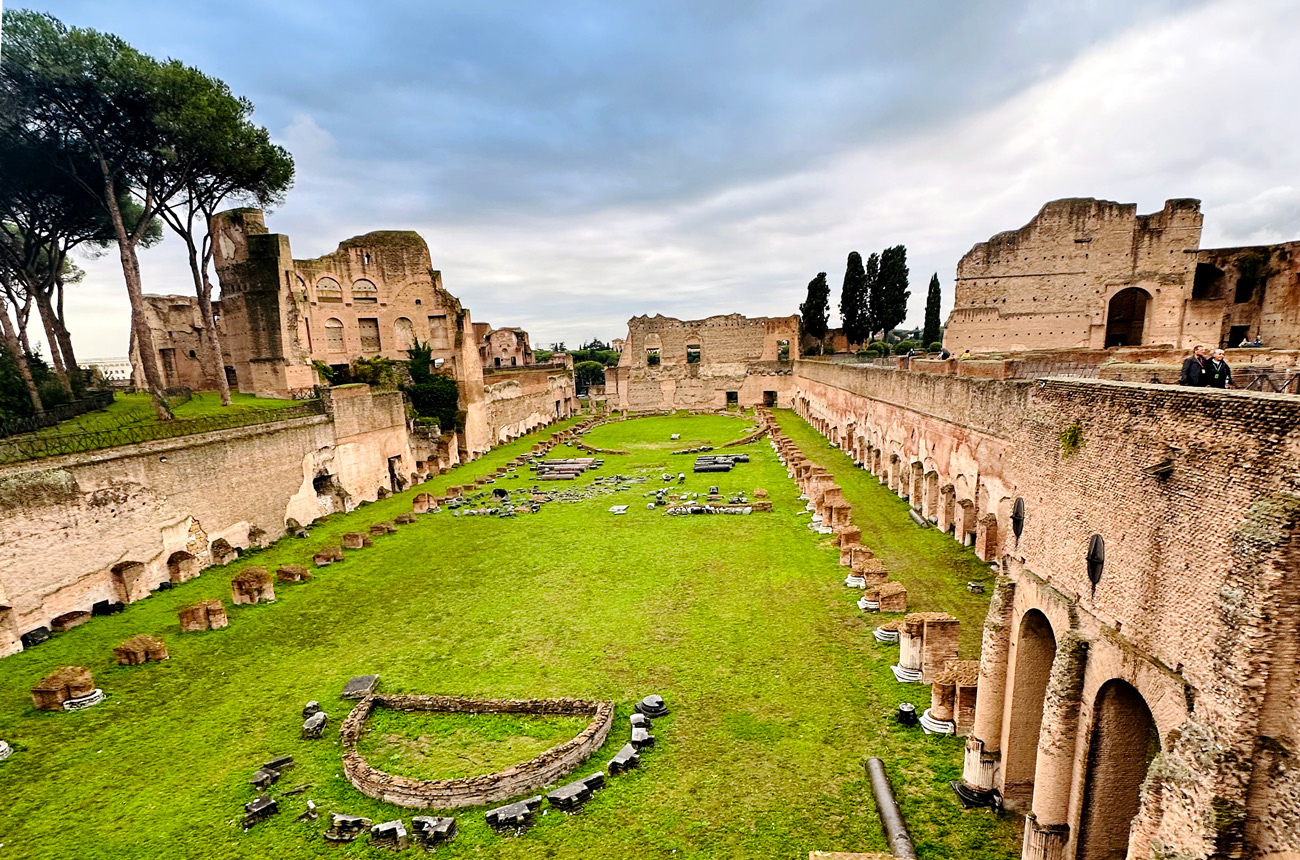 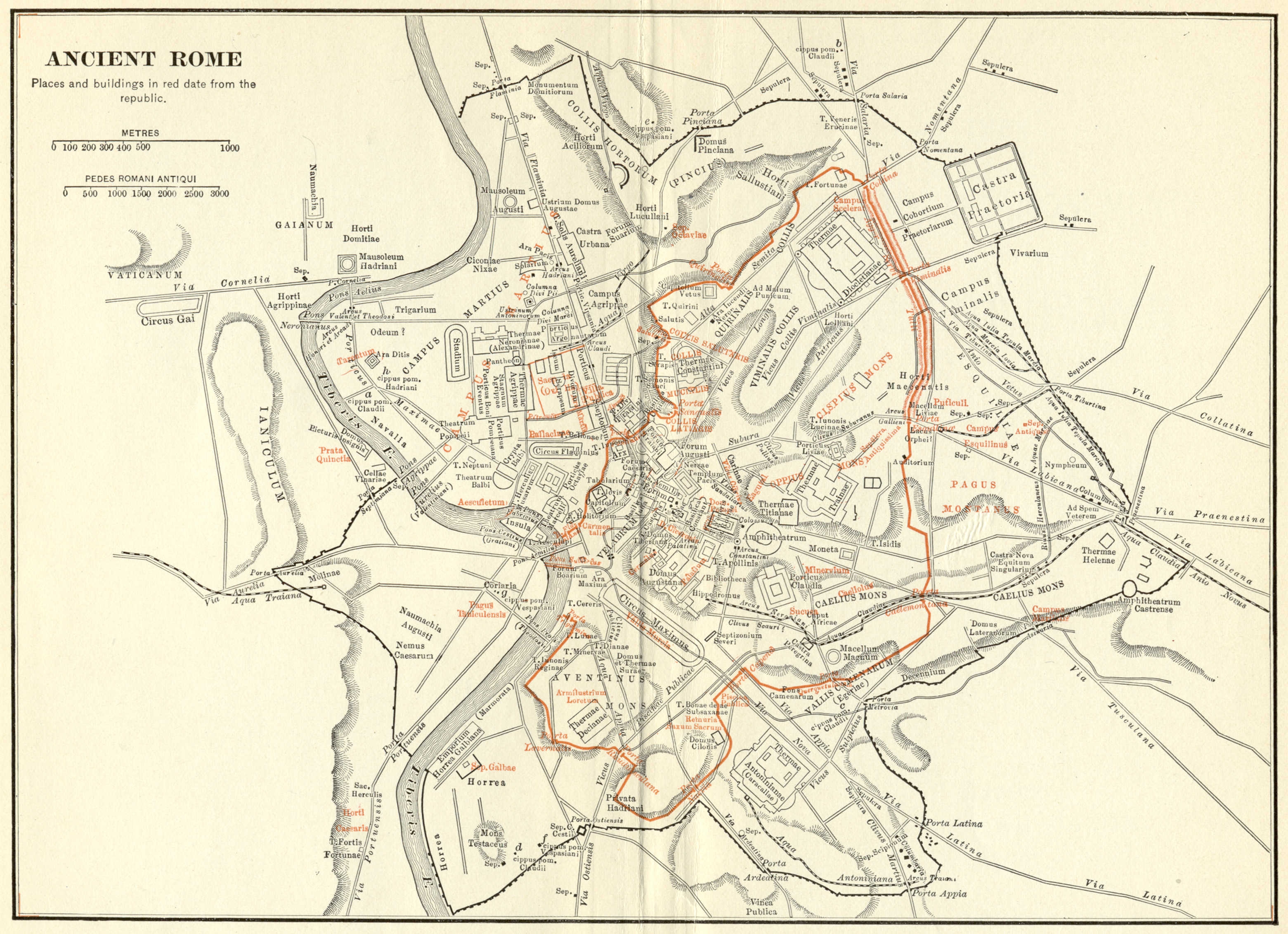 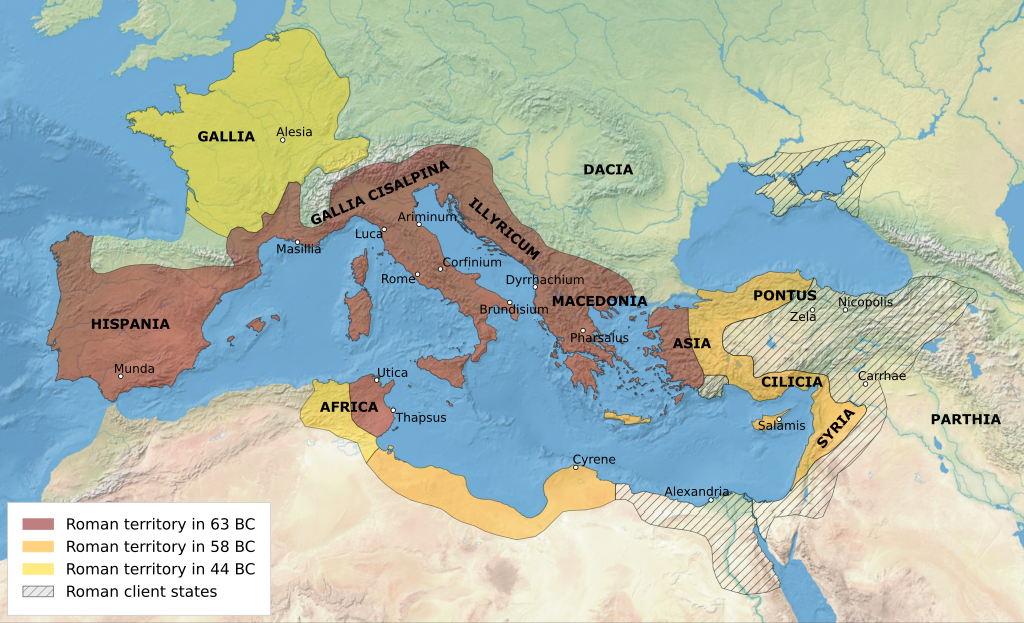 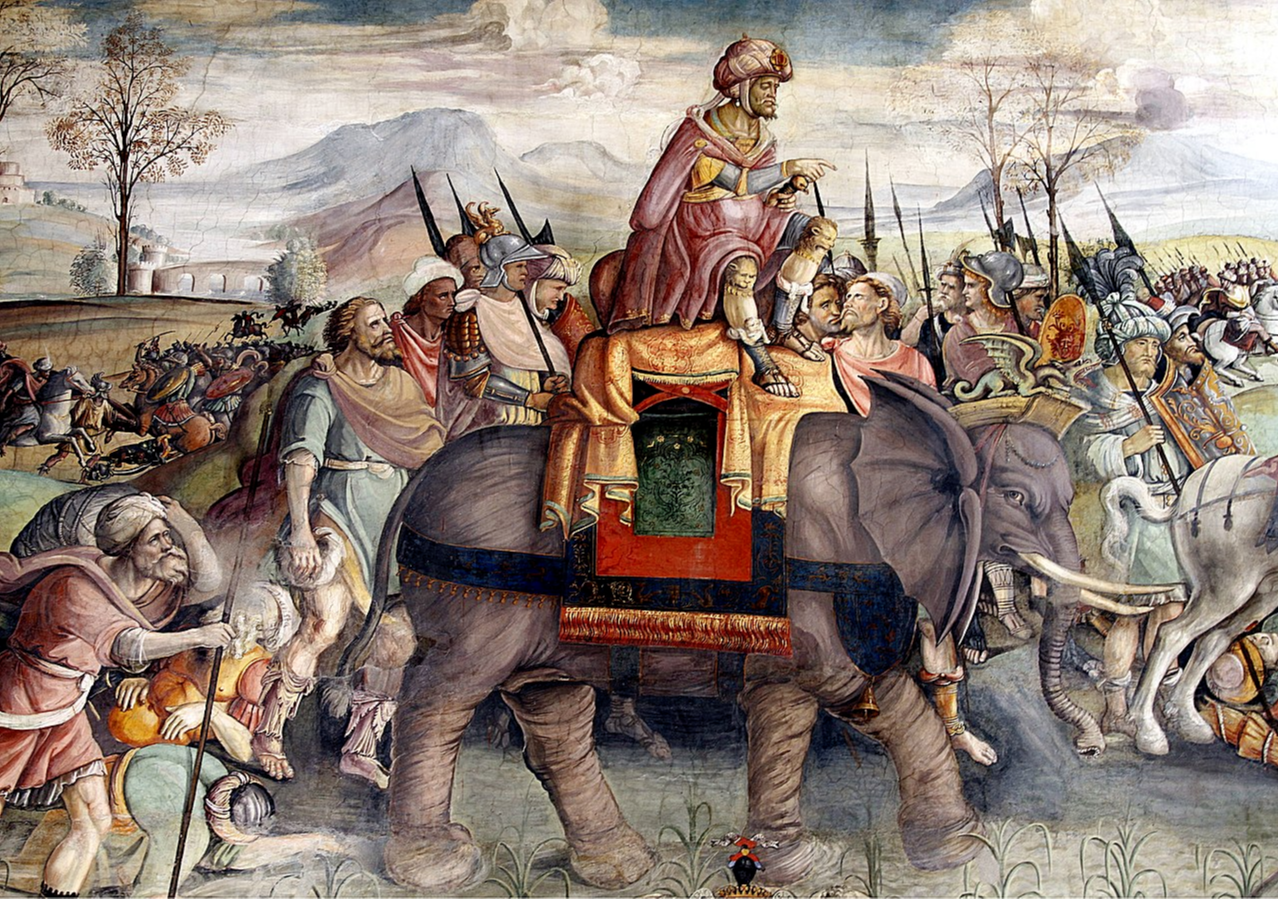 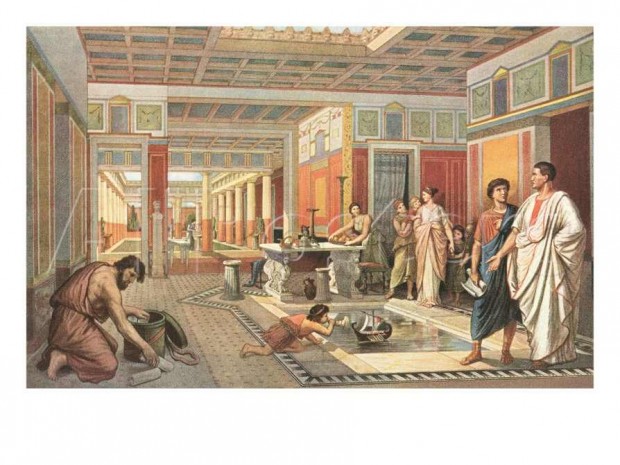 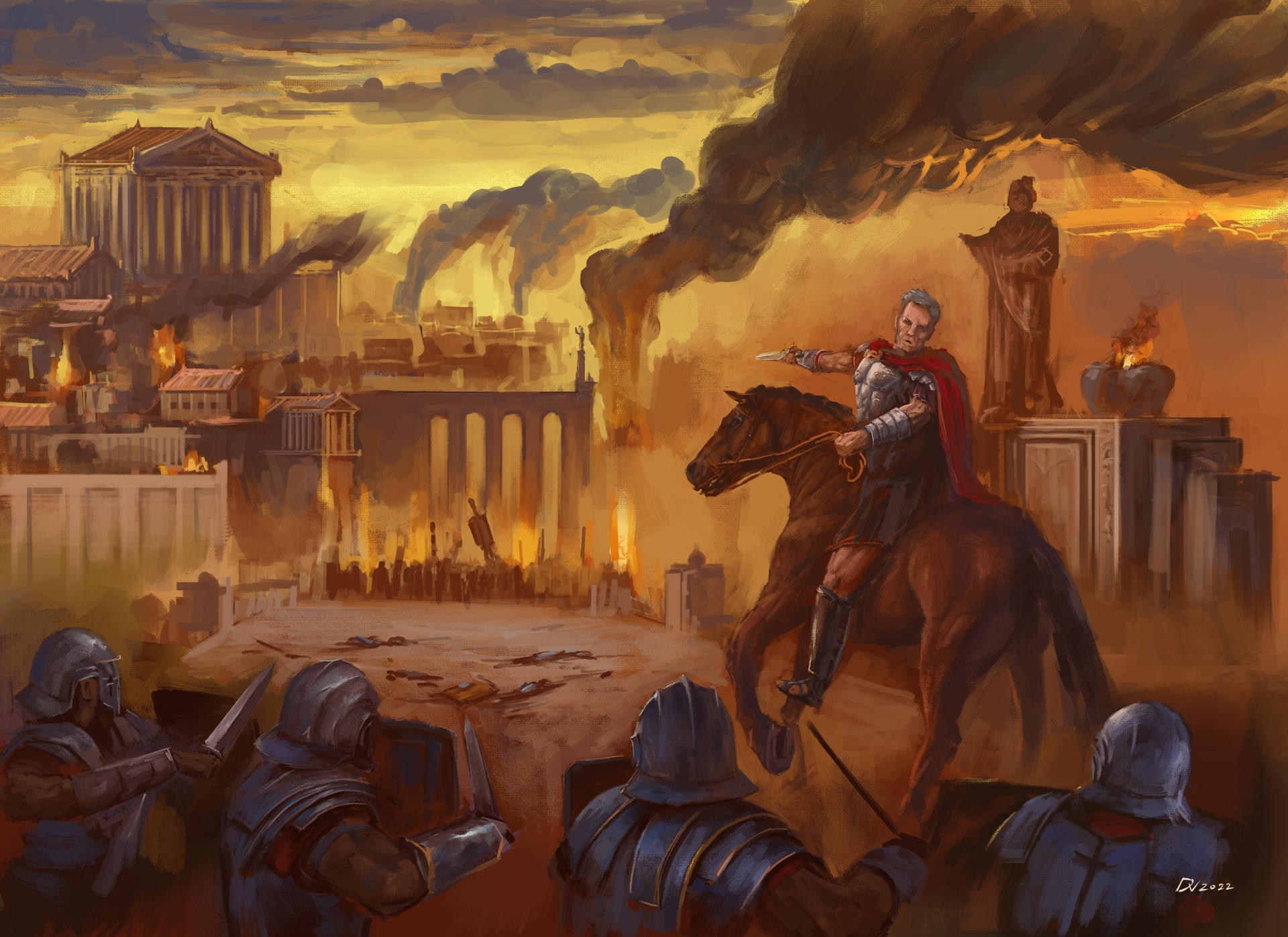 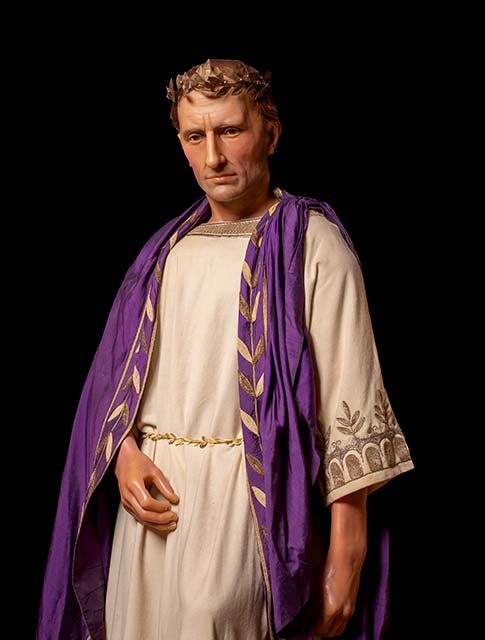 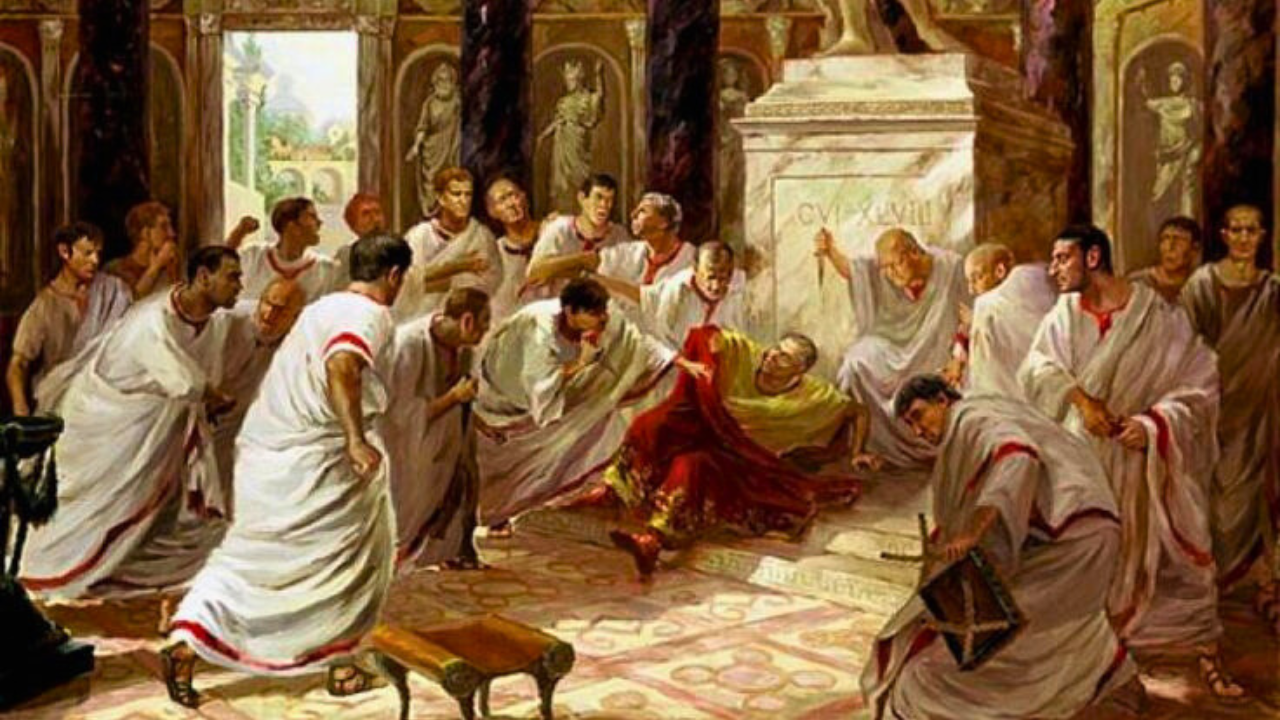 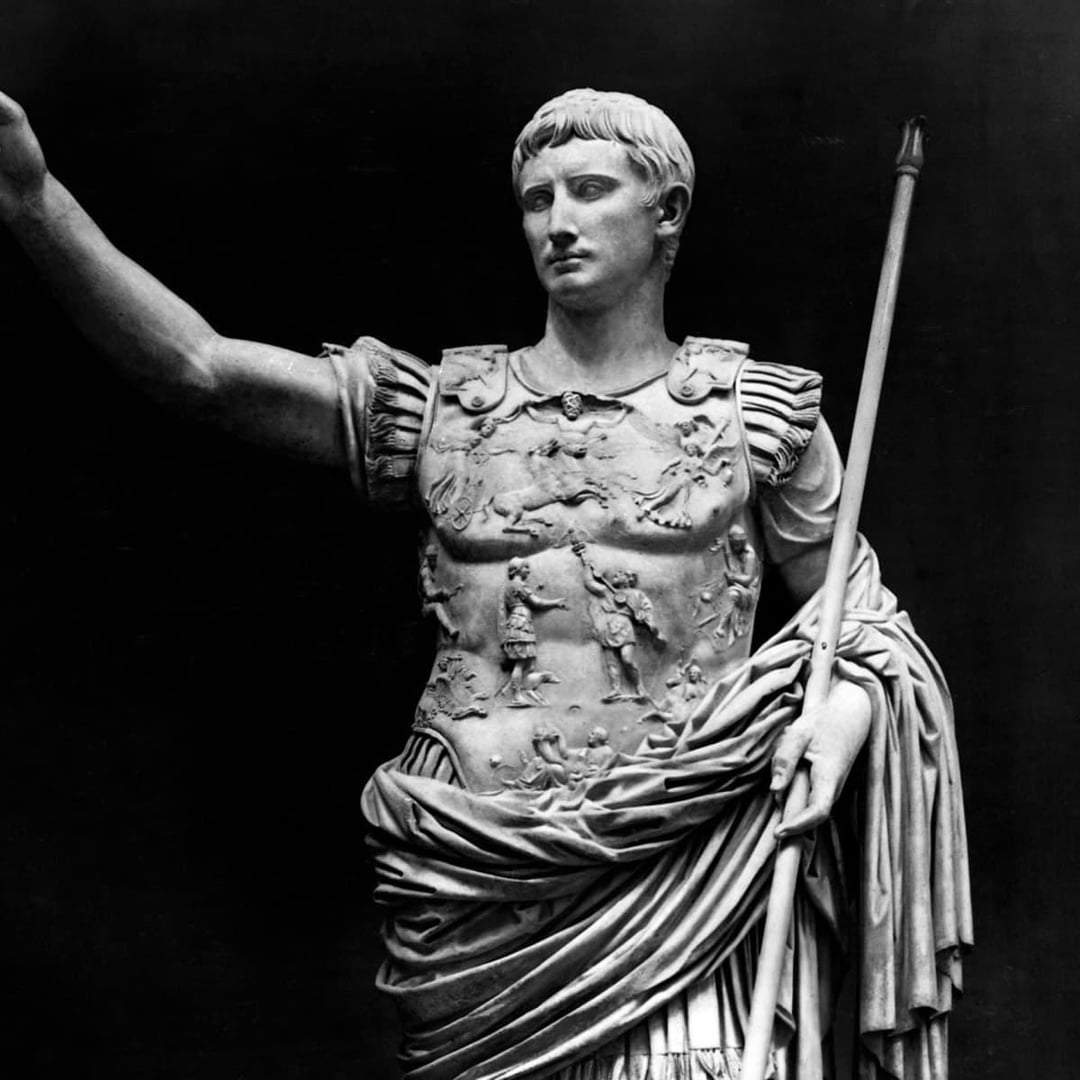 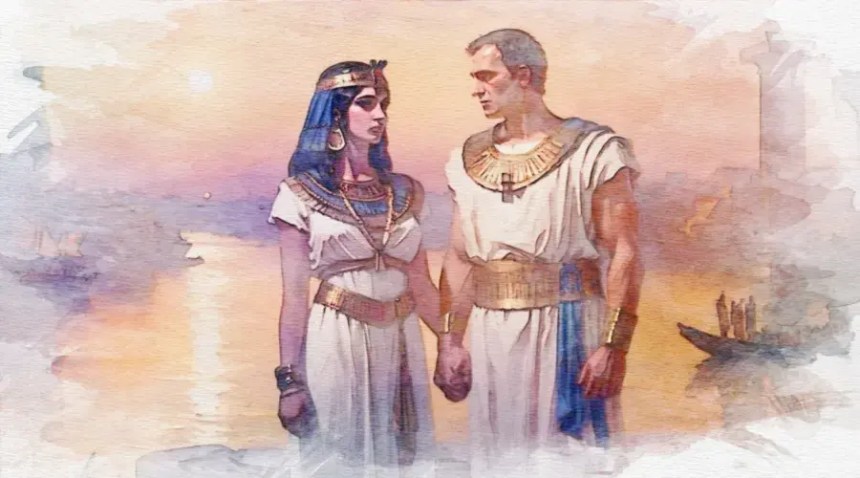 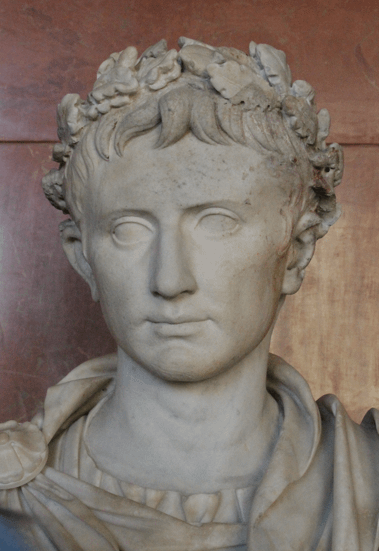 Start of the Empire
Augustus: 1st Emperor
Caesar was a dictator
The Emperor united all armies, ended civil war
Reign of Augustus
Shrank the army, created more jobs
The poor weren’t as poor
Told the rich to calm down
Deified: Made a god after he died
Empire Building
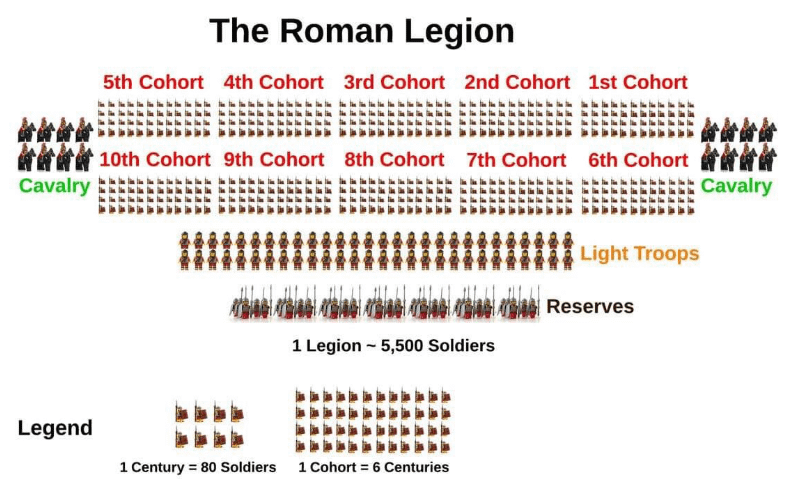 BIG Army
Shrunk, but still massive
Build Infrastructure
Connect the empire, easier to control
Keep the New People Happy
Treat them well, they will follow
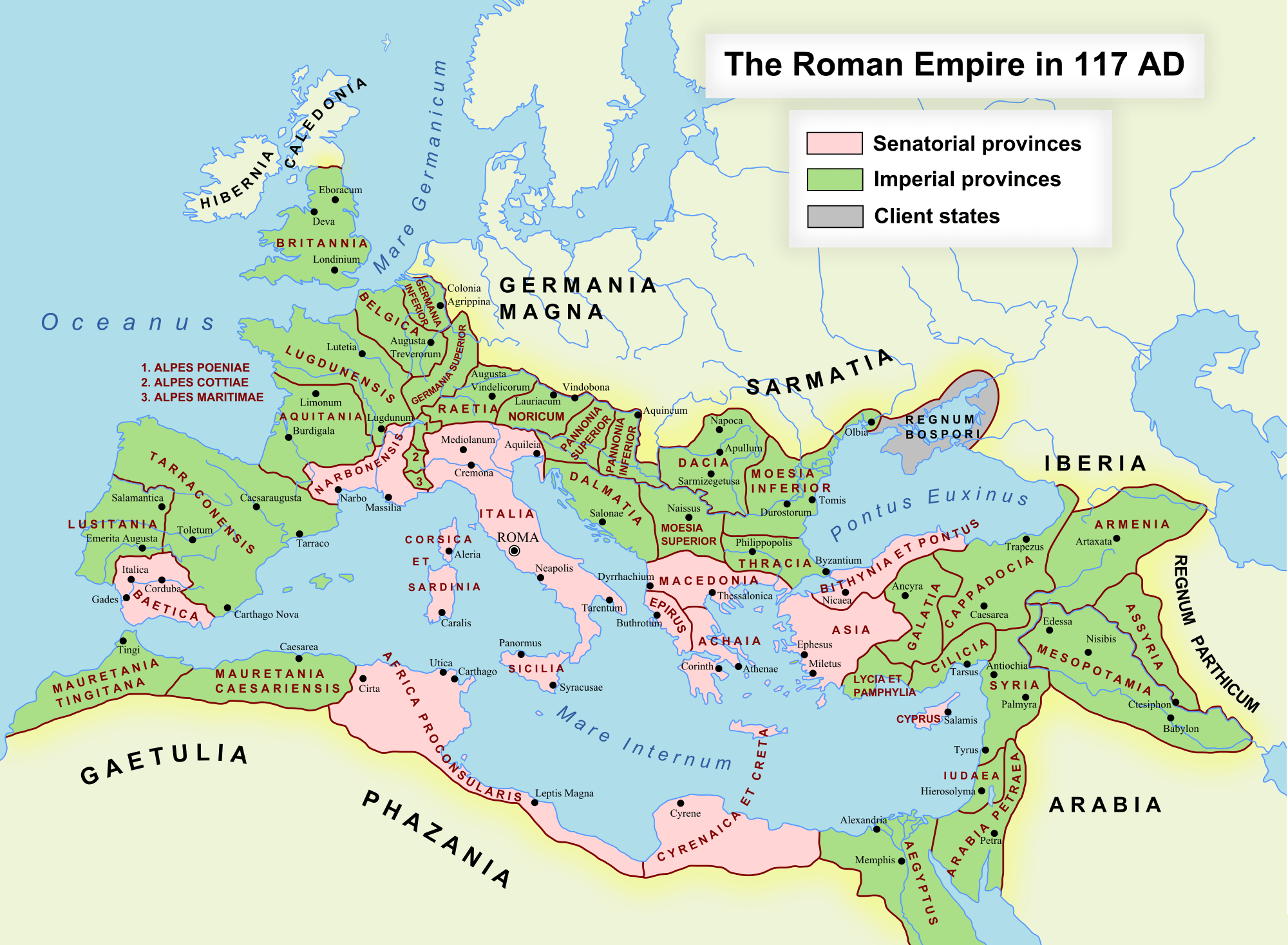 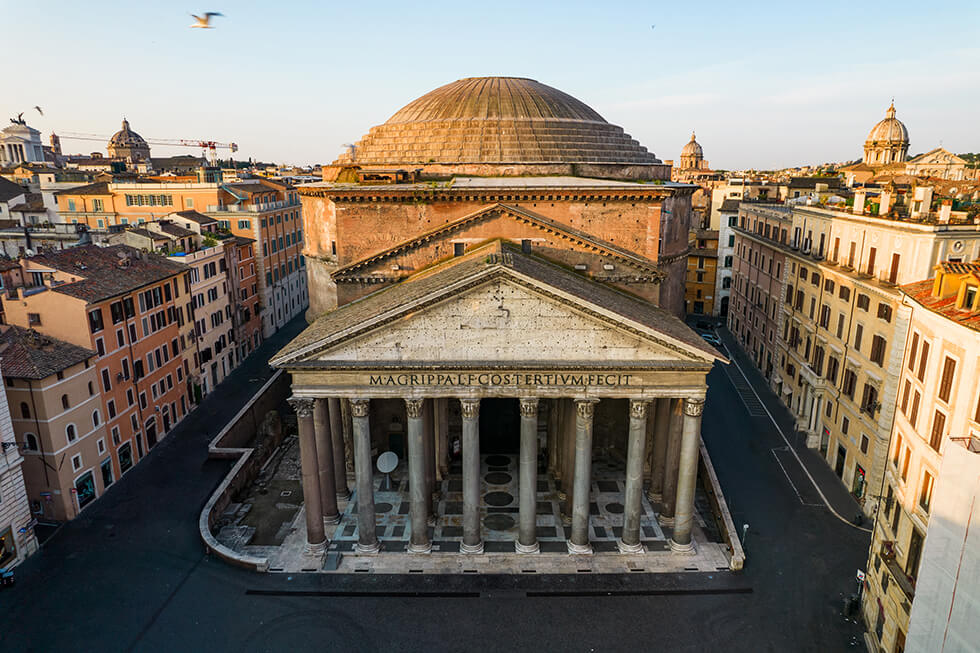 Pax Romana
Roman Peace
30 BCE – 180 CE
No major wars
People prospered (made money)
Major Constructions
50,000 miles of road
Built and rebuilt aqueducts
Invented concrete
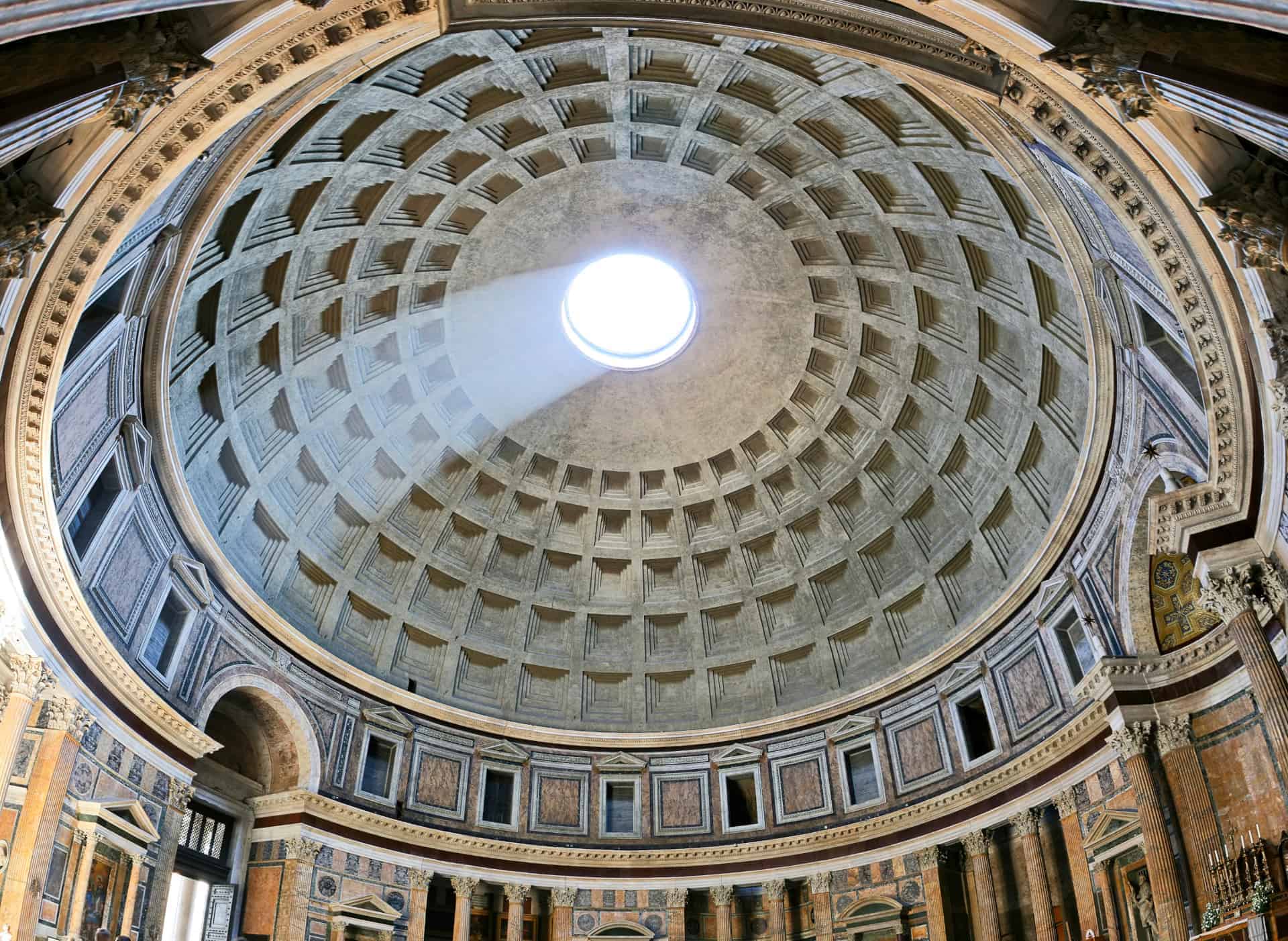 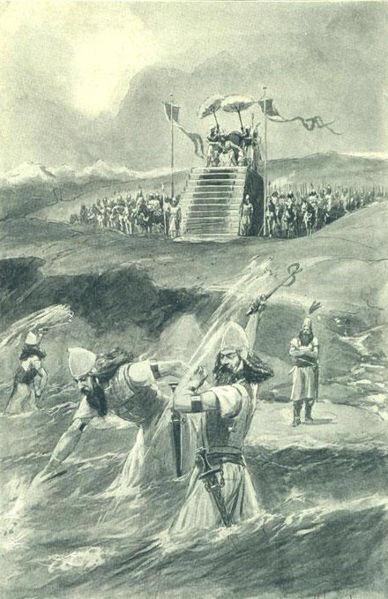 Other Emperors
Caligula
Crazy AF
Killed his opponents 
Declared war on the sea
Assassinated
Marcus Aurelius
Wrote a philosophy book Meditations
Nero
Hated Christians
Played the lute as Rome burned
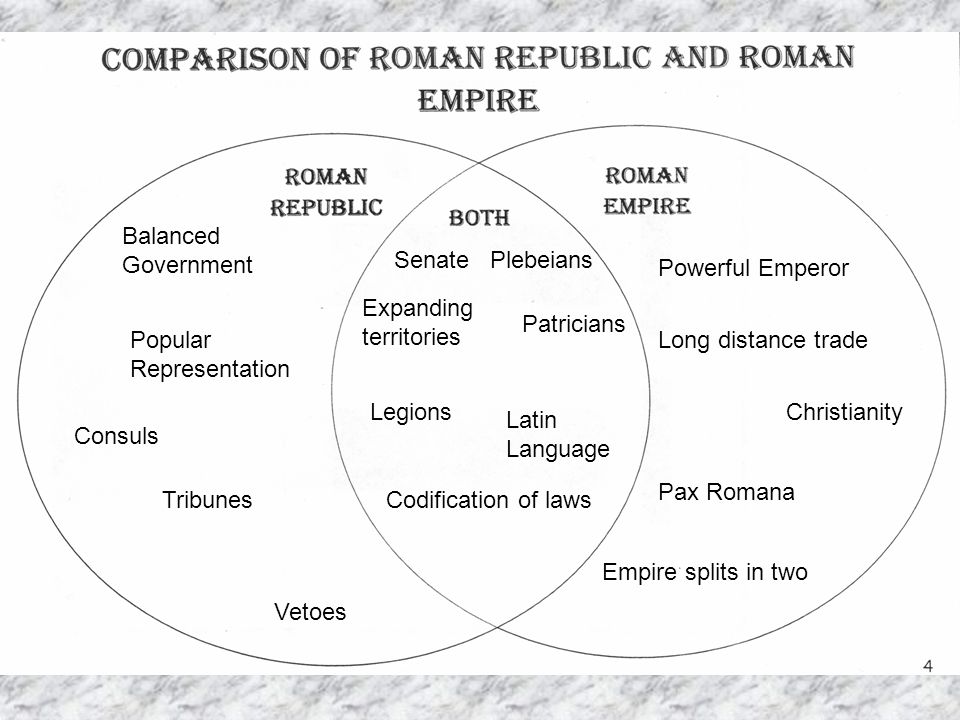 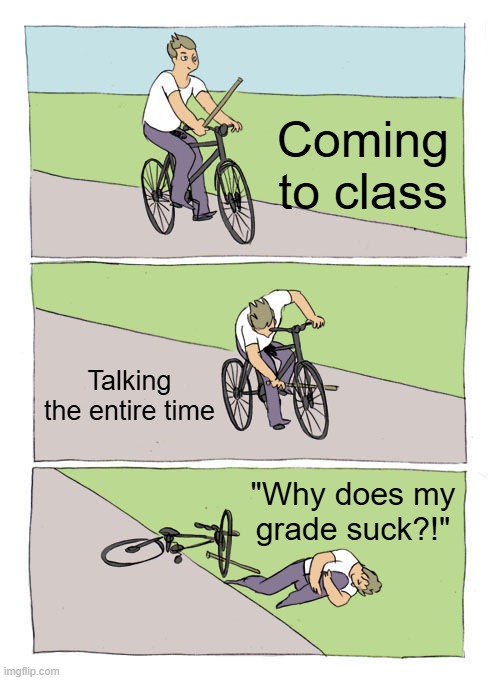 Exit Ticket
Trivia Time (Were you paying attention?):
Who was the first Roman Emperor?
What did his name used to be?
What was his dad’s name?
What rewards did the army get from Caligula’s War on the Sea? (This one is not in your notes )
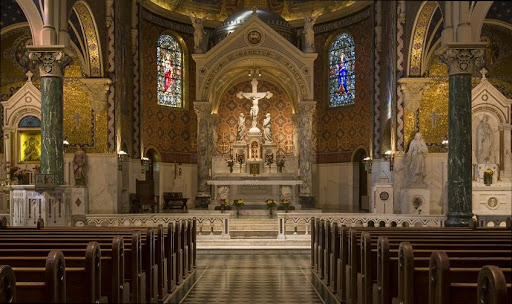 Do Now
What do you know about Christianity? Where do you think it started?
If you are not a Christian, don’t worry. Just tell me what you know.
Judea
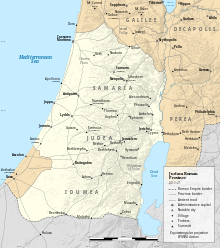 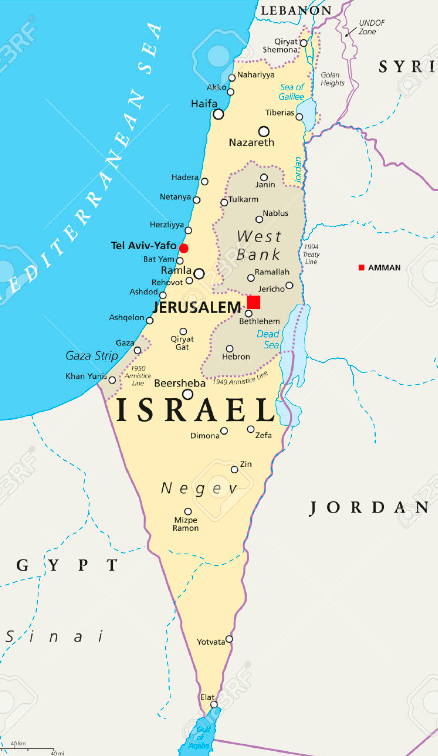 AKA “The Holy Lands”
Seeds of Christianity planted here
But not “started” here
Rome took over 63 CE
Jewish people not happy about it
Groups in Judea
Pharisees
Educated people who observed Jewish law
Believed in “resurrection”
Coming back to life after death
Sadducees
Elites of Jerusalem
Supported the Romans
Smaller Groups
Isolated, lived in the desert
Believed water will wash away sins
This practice is known as “baptism”
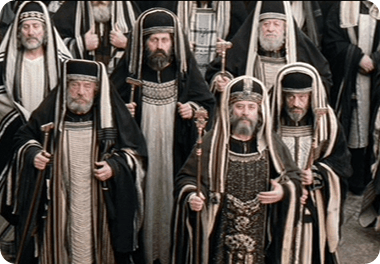 Jesus (Early Life)
Born in Bethlehem
West Bank, Palestine
Son of God and of the Virgin Mary
Joseph was Jesus’s stepfather
Questioned the Pharisees at age 6
Not a lot known about his teen and young adult years
Tradition says he was a carpenter and a rabbi
Some say he traveled to India and studied Buddhism
In scripture, he was a little kid, and shows backup as a grown man
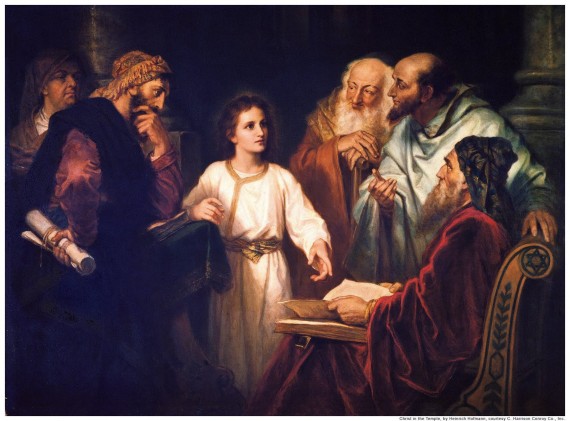 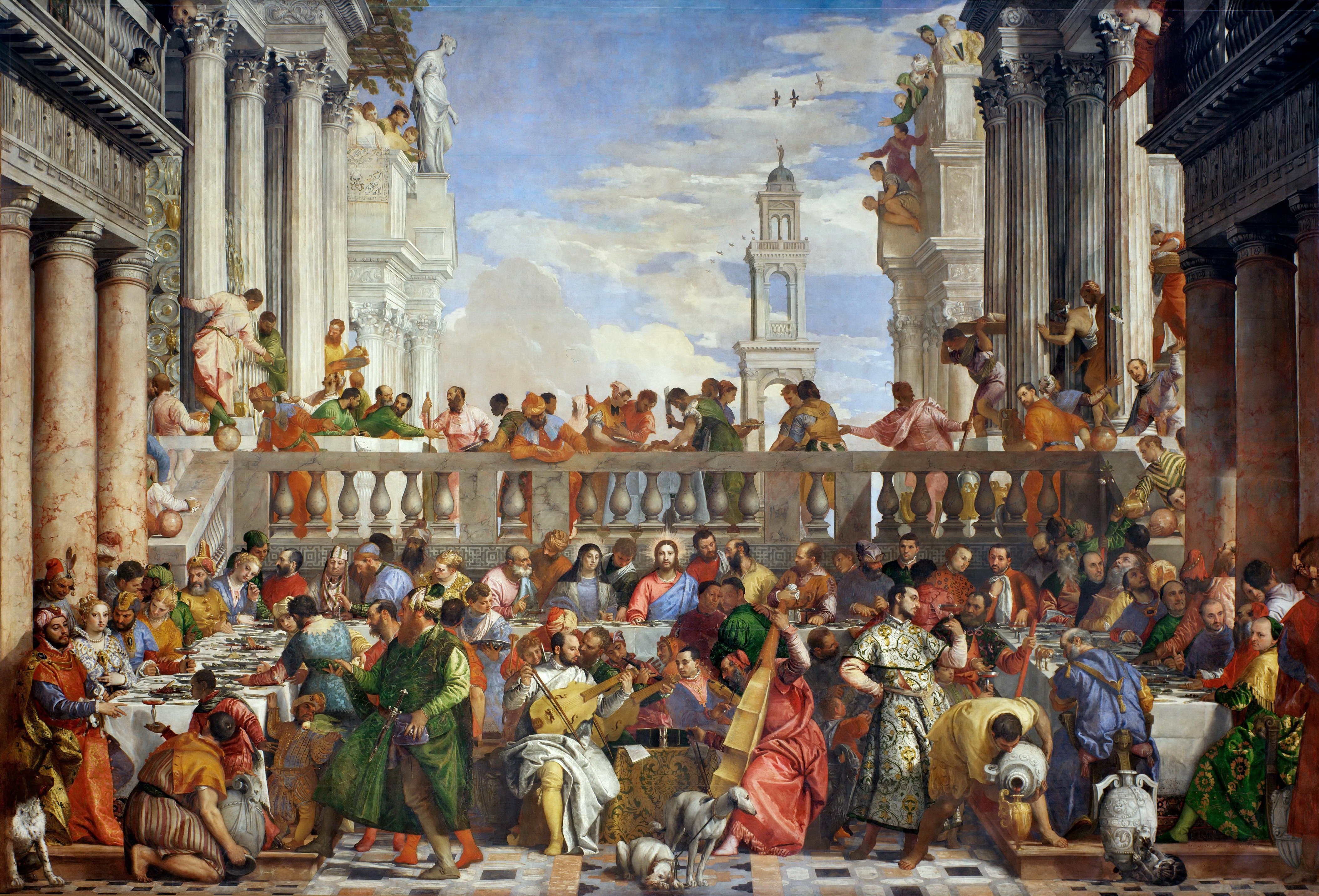 Jesus (Life)
Preached a message of love and understanding
Proclaimed the God would soon establish his kingdom
Became a champion of the poor and sick
Blessed are those who hunger and thirst for righteousness, for they will be satisfied. (Don’t write)
Believed to have been able to heal the sick
Brought his friend, Lazurus, back from the dead
Believed to have performed miracles
Turned water to wine, walked on water, etc.
Jesus (Death and Resurrection)
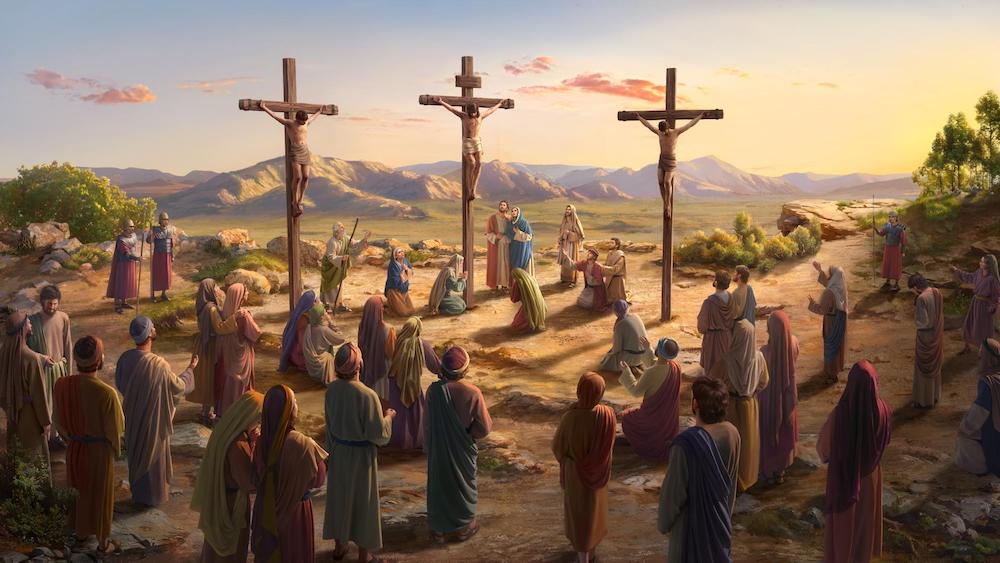 Jesus came to Jerusalem for Passover
Romans and local leaders had him arrested
Betrayed by his follower, Judas
Jesus was beaten, tried, and convicted of blasphemy
Claimed to be the son of God (Jewish leaders did not like that)
Pontius Pilate gave the crowd a choice
Free Jesus, or free Barabbus (a convicted murderer) 
The crowd chose Barabbus
Jesus was crucified
Resurrected three days later
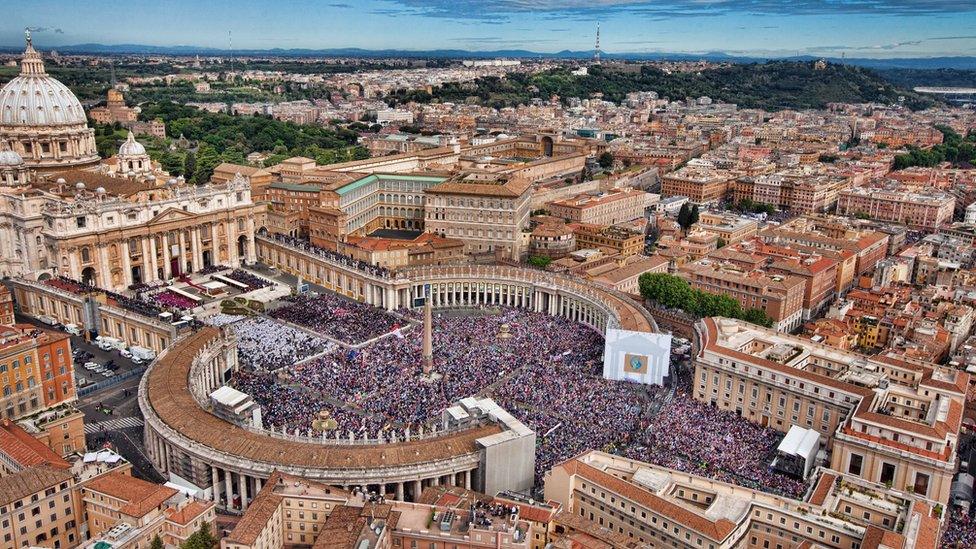 After Jesus died, his friend Peter started the first church
James and Paul followed later
Jesus’s apostles (followers) started traveling and spread the word of Jesus
Peter travelled to Rome
Start of Christianity
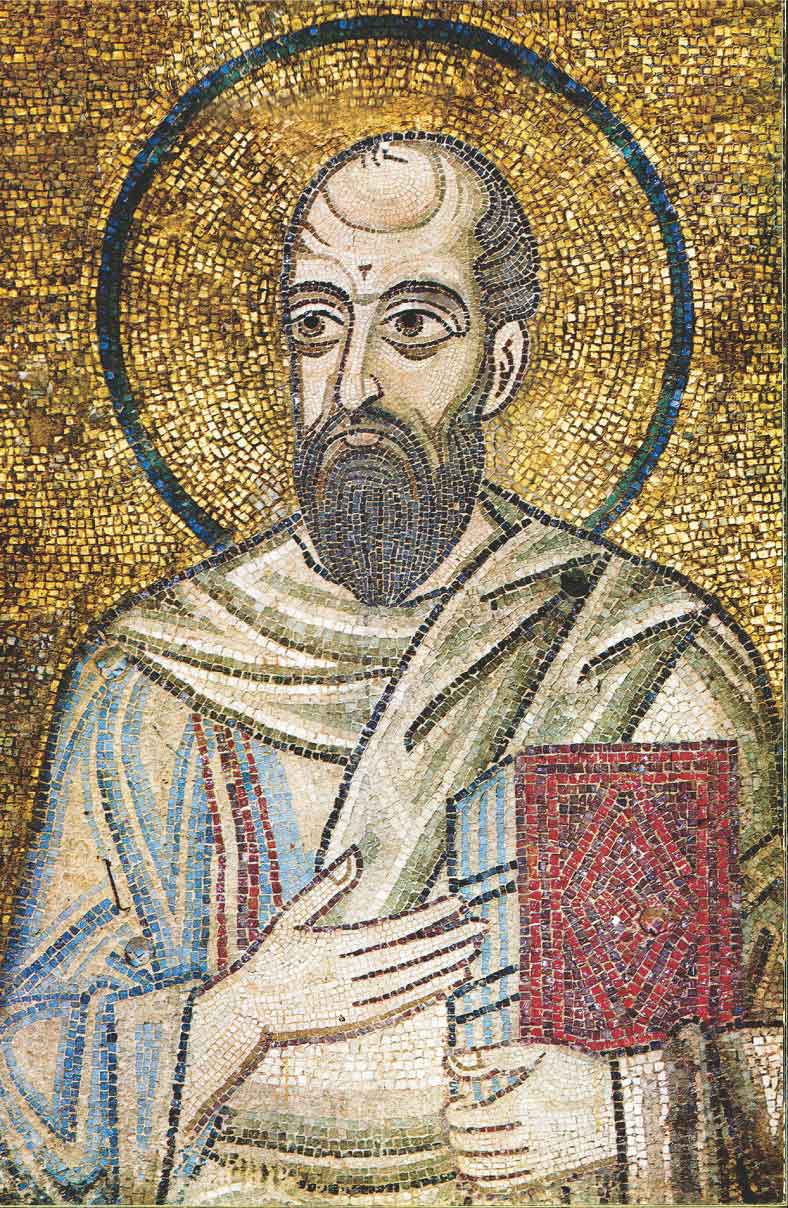 Paul of Tarsus
Saul never met Jesus and was not a fan
Said Jesus came to him in a dream
Changed his name to Paul
Paul was from Turkey
Traveled all over Europe, north Africa, and Asia to spread the word
Wrote lots of letters to spread the word
Galatians, Romans, 1 Corinthians, 2 Corinthians, Philemon, Philippians, 1 Thessalonians
May have written 1 Timothy, 2 Timothy, and Titus
Martyred (Killed for his beliefs)
May have been beheaded by Nero
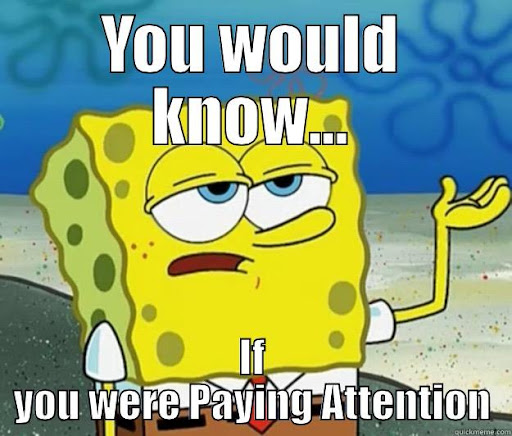 Do Yesterday
What is a martyr?
What is a baptism?
What is a resurrection?
Who do some scholars believe Jesus studied with?
(*hint* it was a different religion)
Today’s Do Now
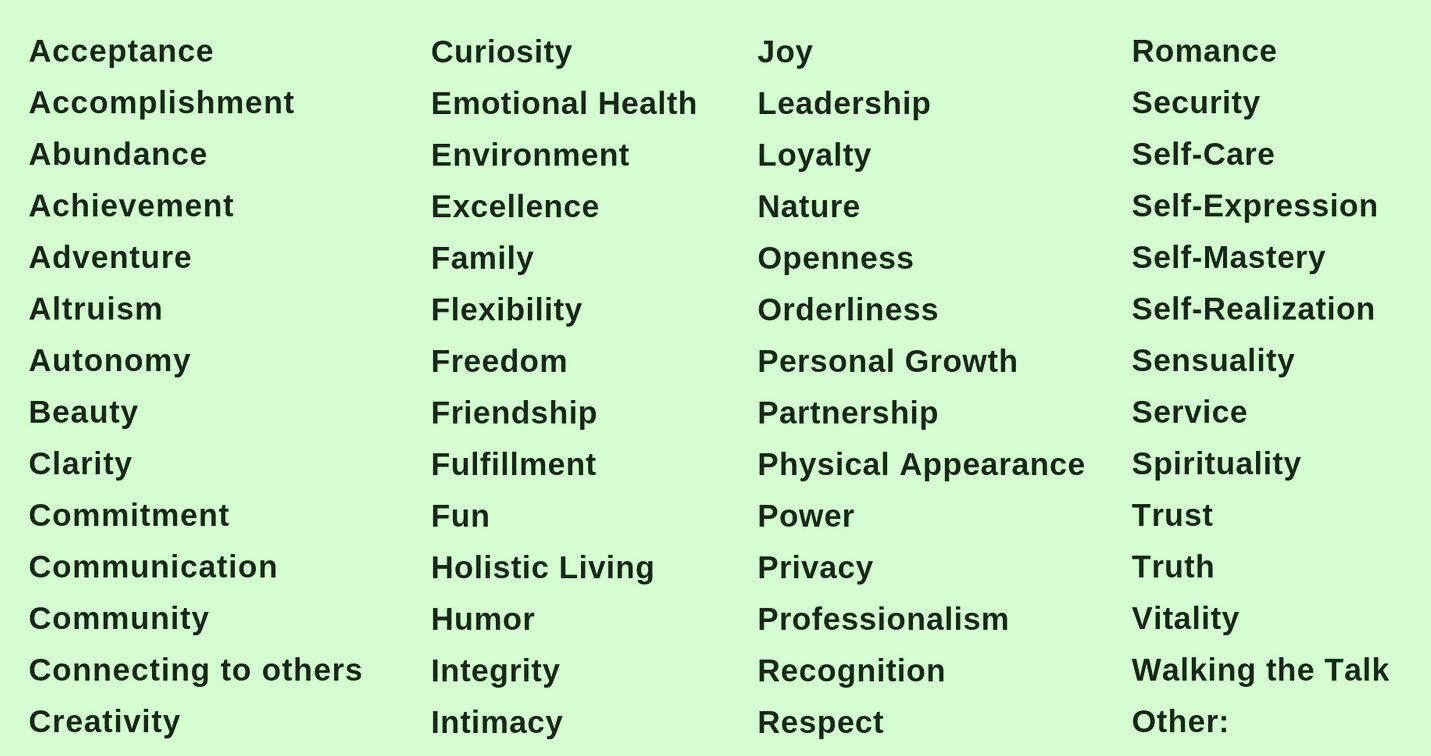 What values do you think are important in a religion?
Values = Ethics, Morals, Principles, Rules, etc.
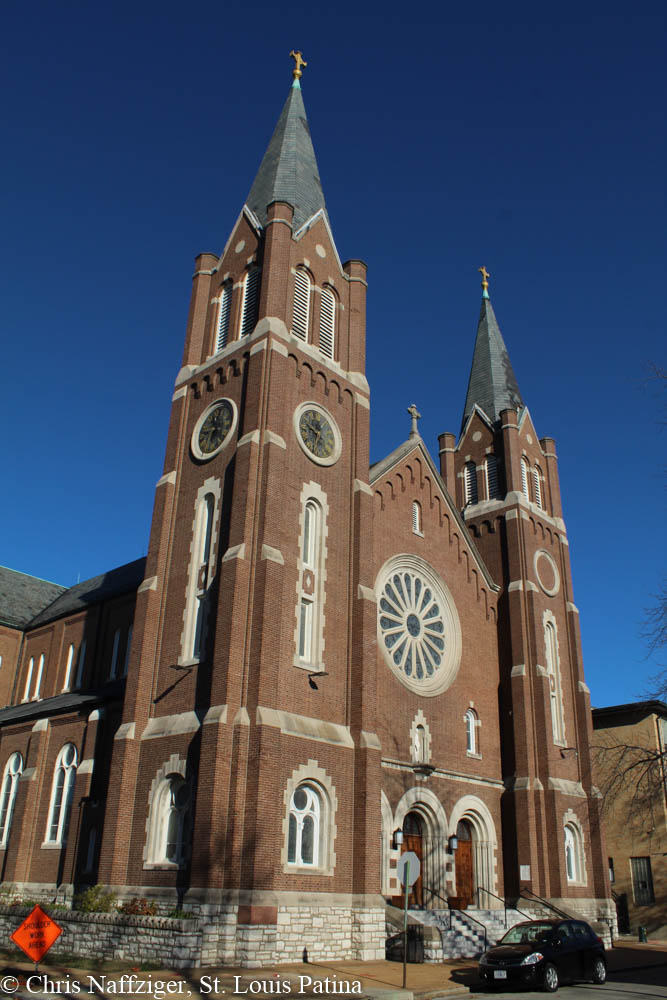 Christianity: A Major World Religion
Christianity began over 2,000 years ago in the Roman Empire.
It is based on the life and teachings of Jesus of Nazareth.
Today, it is the world’s largest religion with over 2 billion followers worldwide.
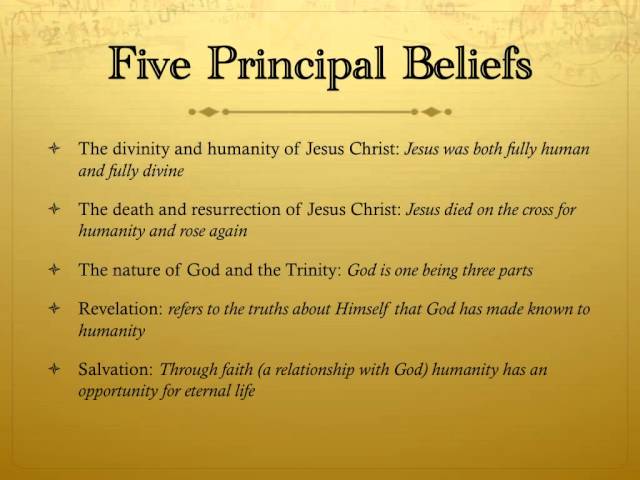 Core Beliefs of Christianity
Monotheism: Christians believe in one God.
Jesus as the Messiah: Christians believe Jesus was sent to save humanity.
Love and Forgiveness: Key values include loving others, forgiveness, and helping those in need.
Life After Death: Many Christians believe in an afterlife, including heaven.
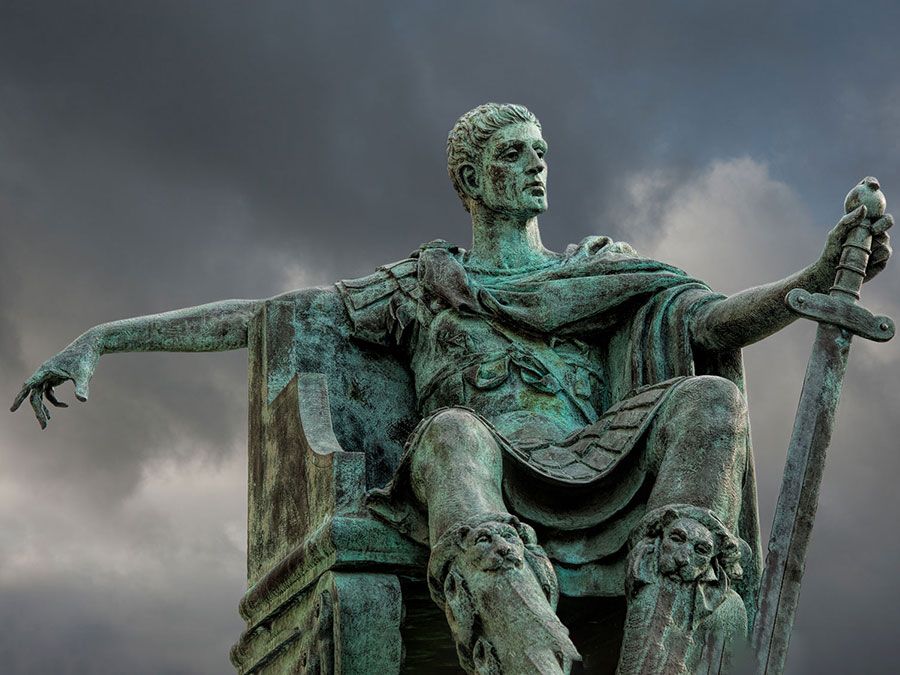 Christianity’s Growth in the Roman Empire
At first, Christians were persecuted (treated harshly) for their beliefs.
Over time, Christianity spread throughout the empire.
In 313 CE, Emperor Constantine made Christianity legal with the Edict of Milan.
By 380 CE, it became the official religion of the Roman Empire.
Christianity vs. Roman Beliefs
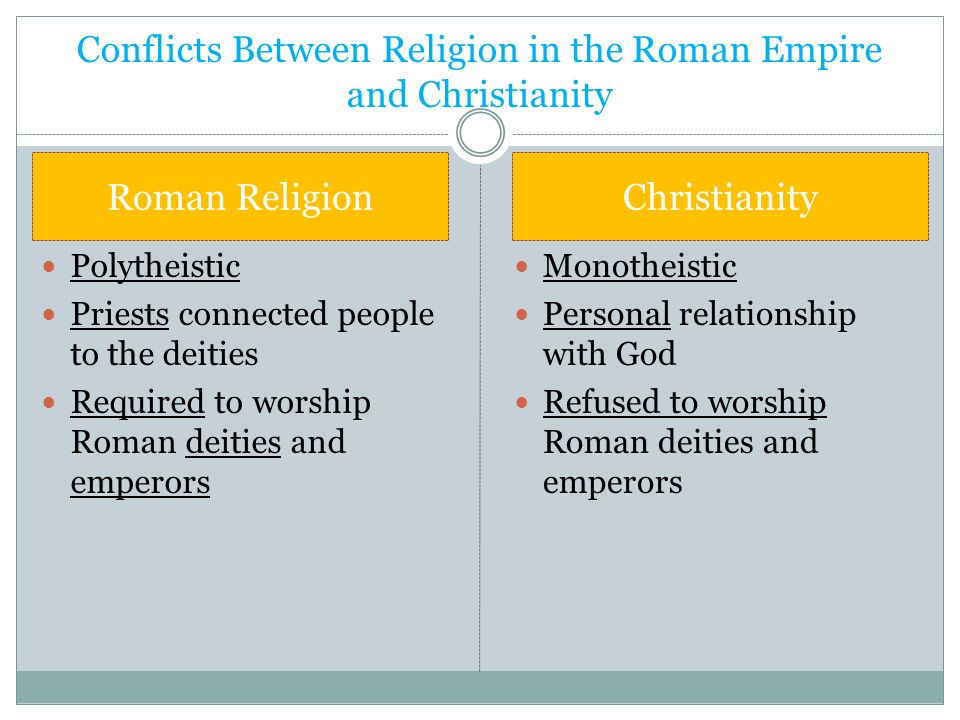 Romans: Believed in many gods (polytheism) like Jupiter, Mars, and Venus.
Christians: Believed in one God (monotheism).
Romans: Worshiped gods to gain favor in war, farming, and daily life.
Christians: Focused on personal faith, love, and forgiveness.
Asynchronous Assignment
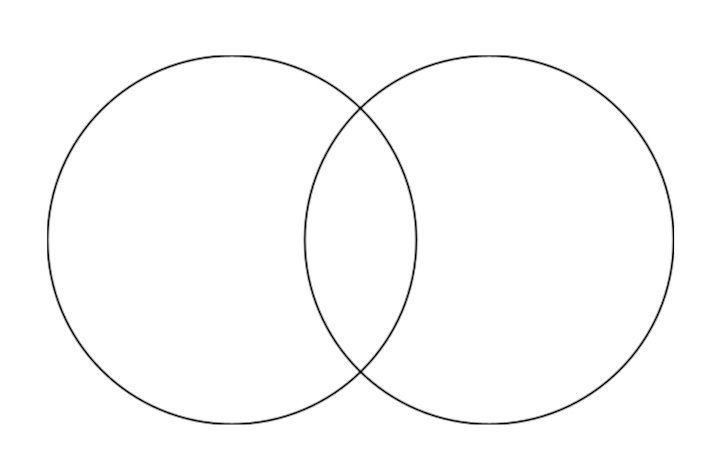 Create a Venn Diagram comparing Roman religion and Christianity.
Left circle: Roman Religion | Middle: Similarities (if any). | Right circle: Christianity
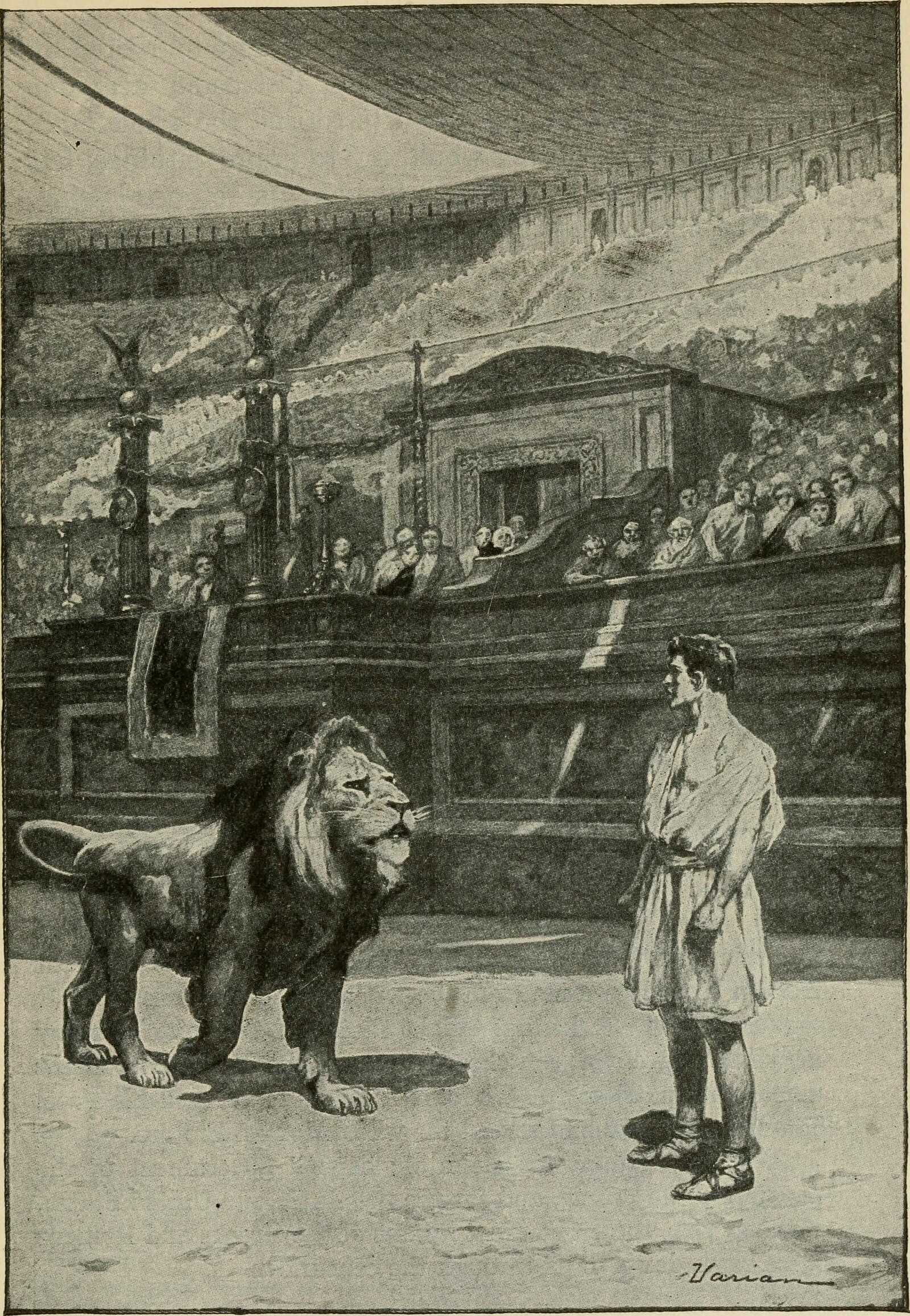 Exit Ticket
Why do you think Christianity became popular in the Roman Empire, even though it started with persecution?
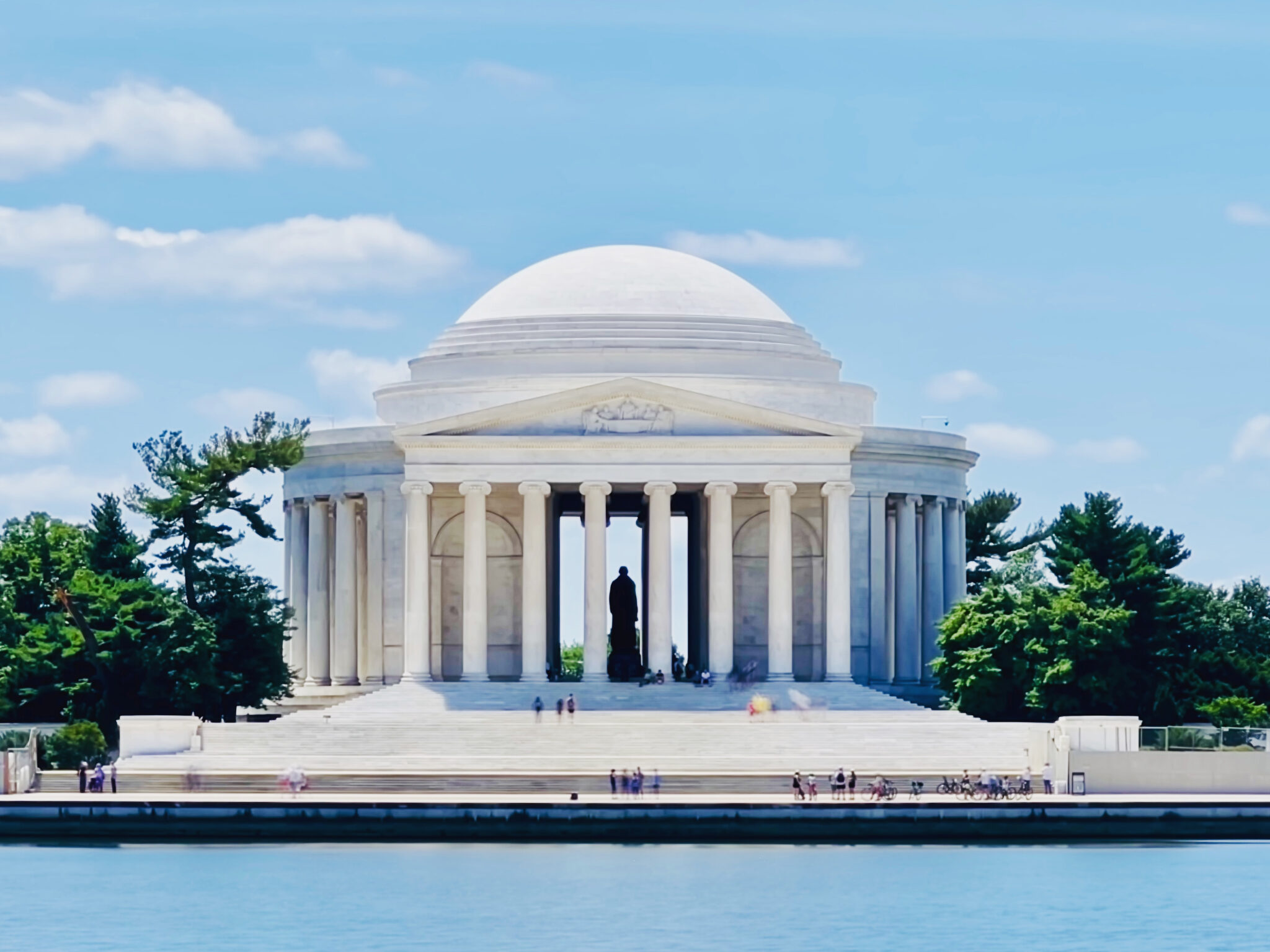 Do Now
What makes a culture last even after an empire has fallen?
Roman Legacy
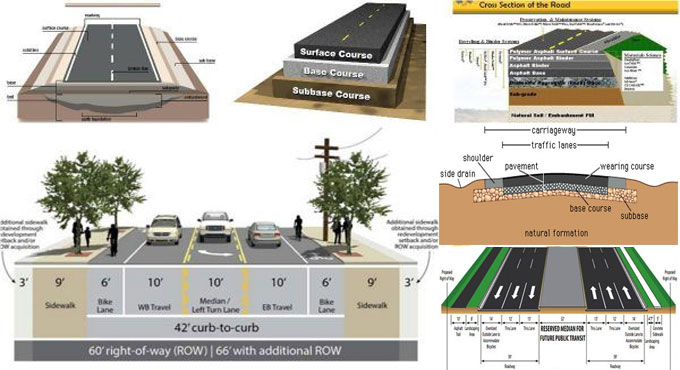 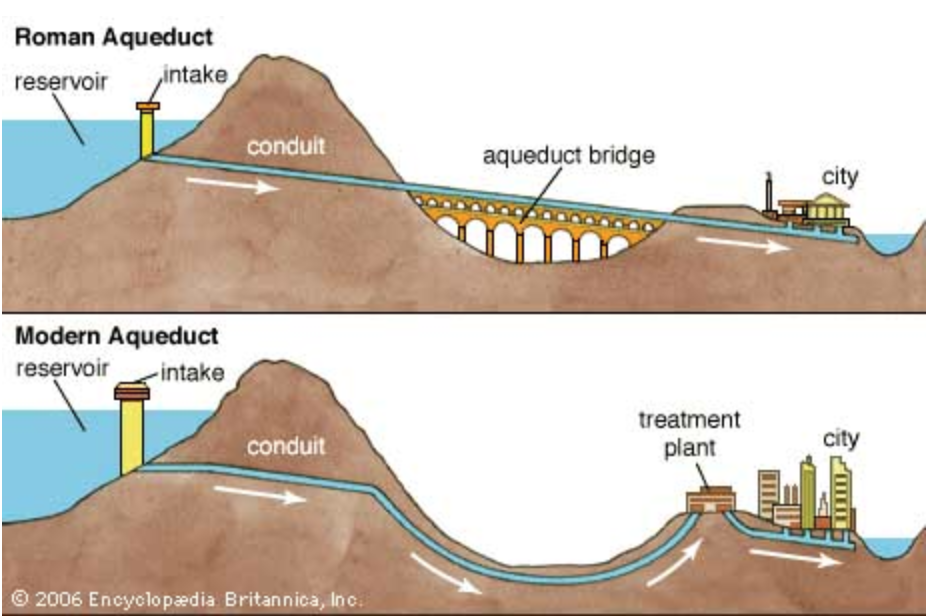 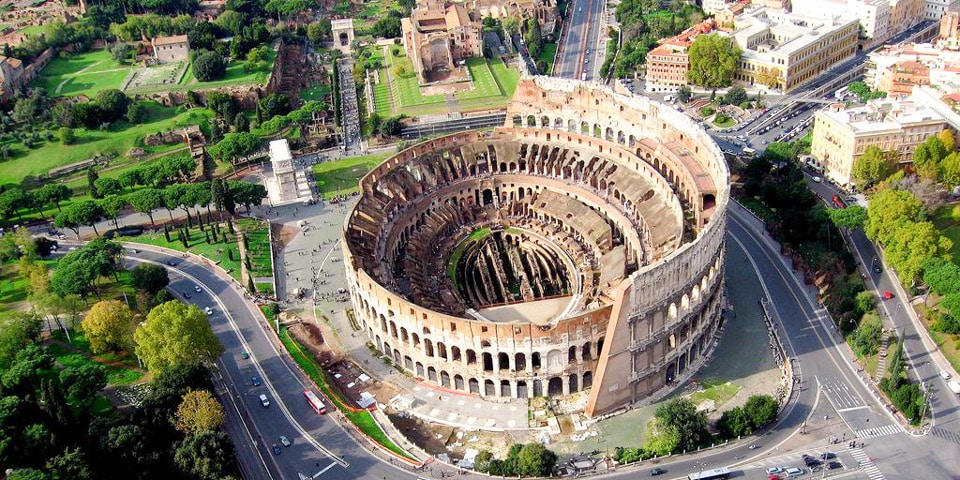 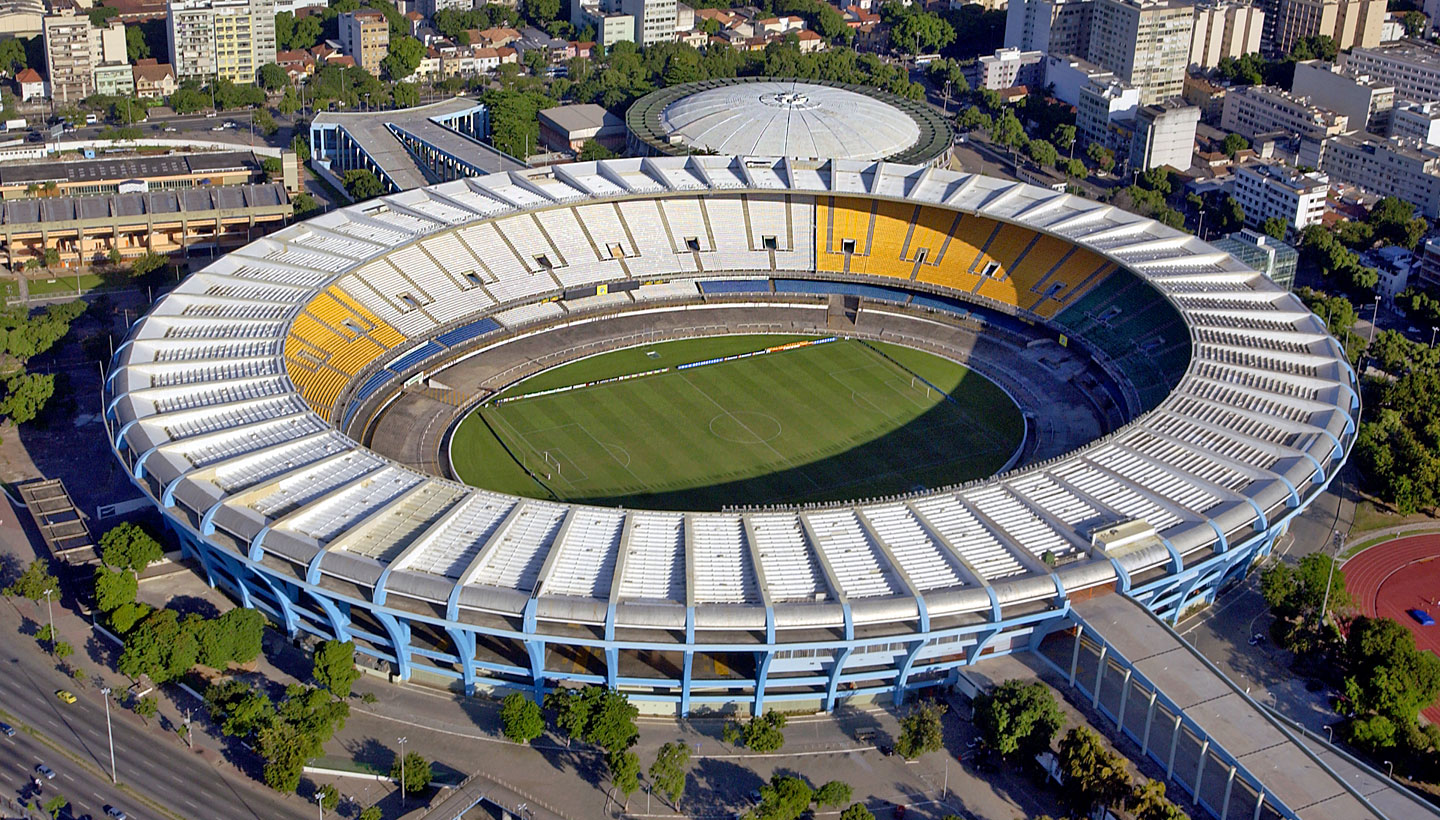 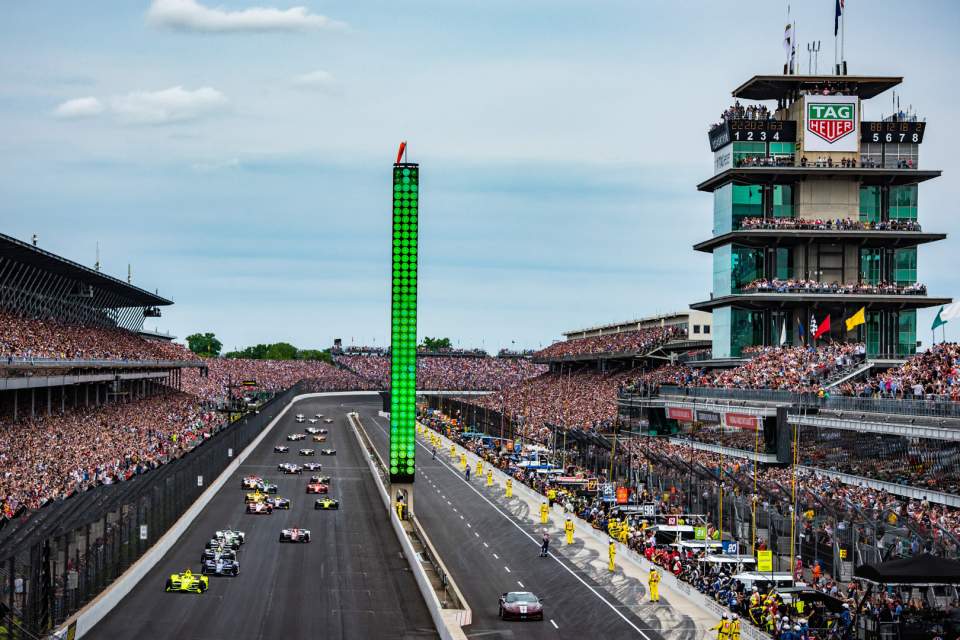 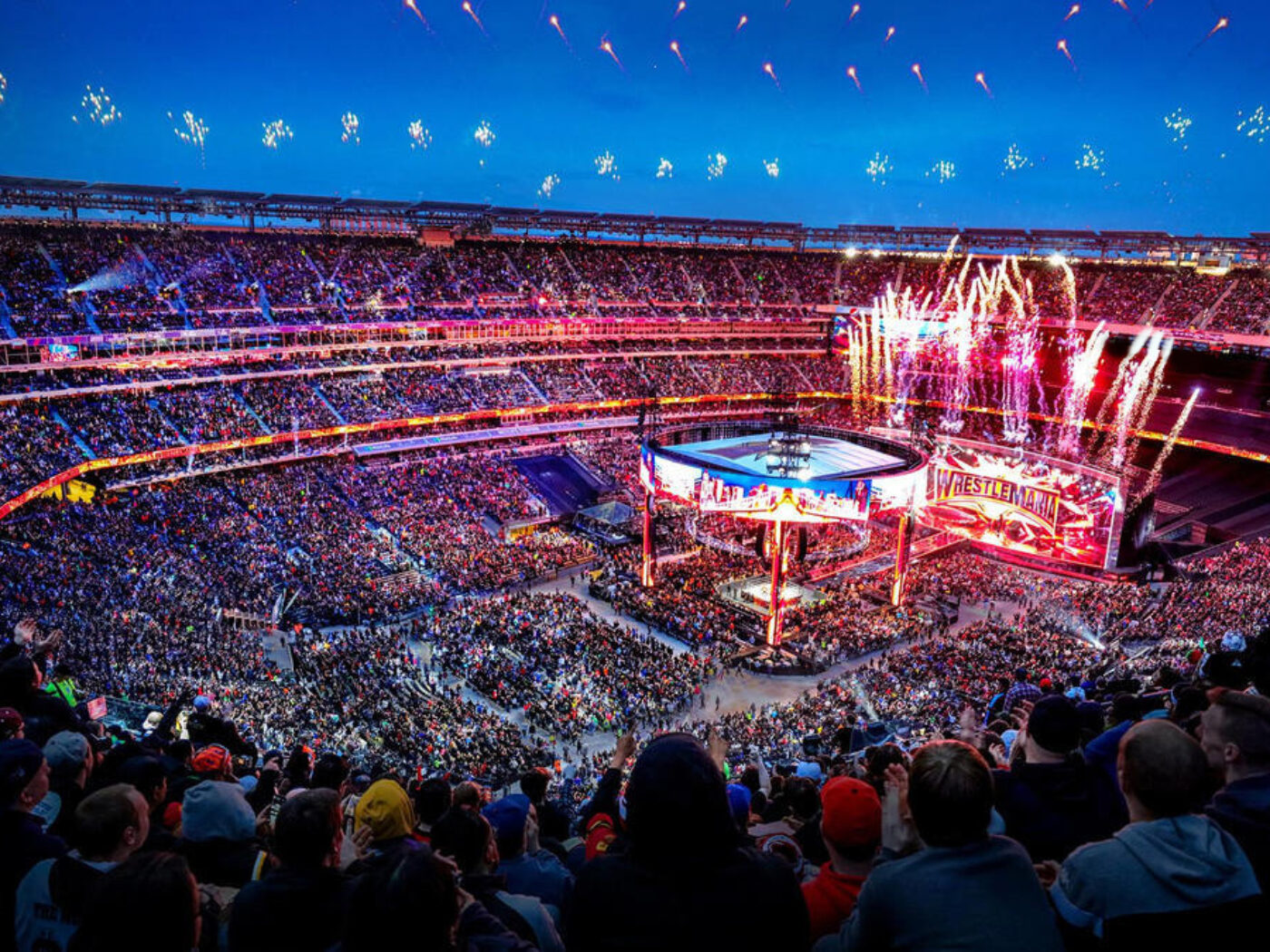 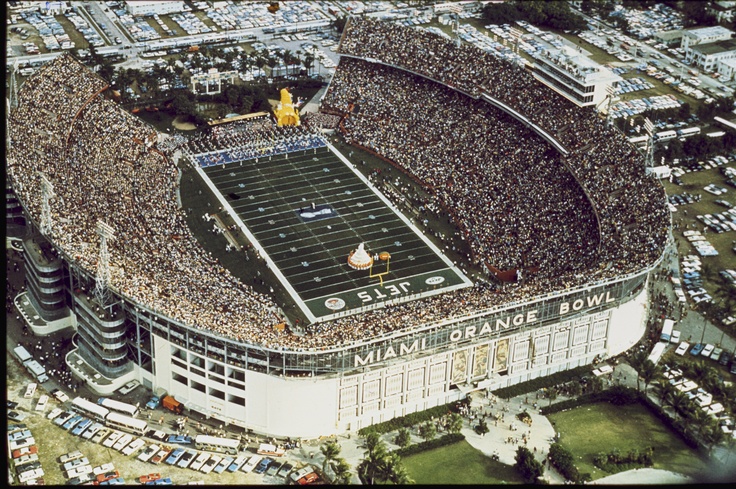 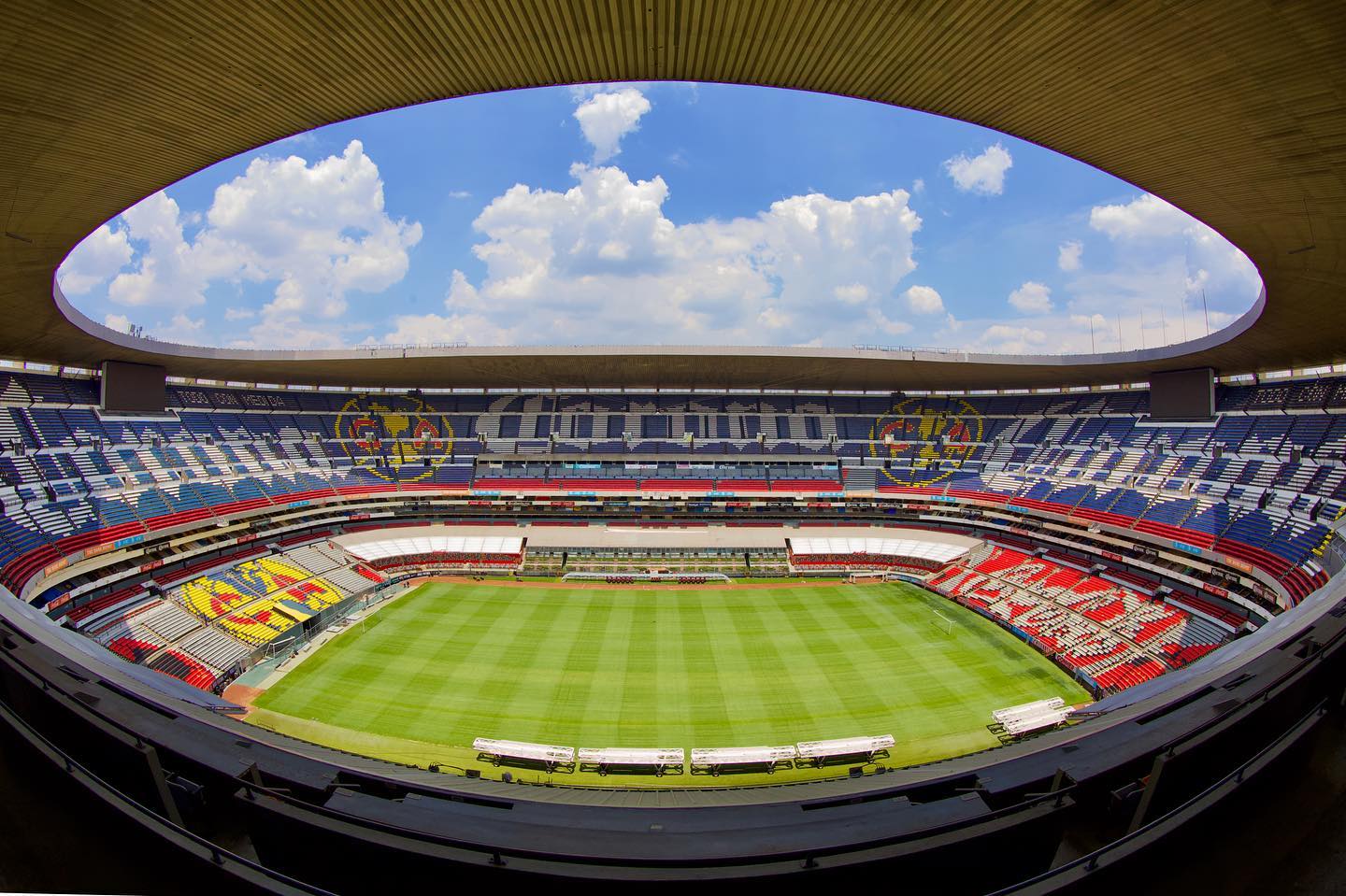 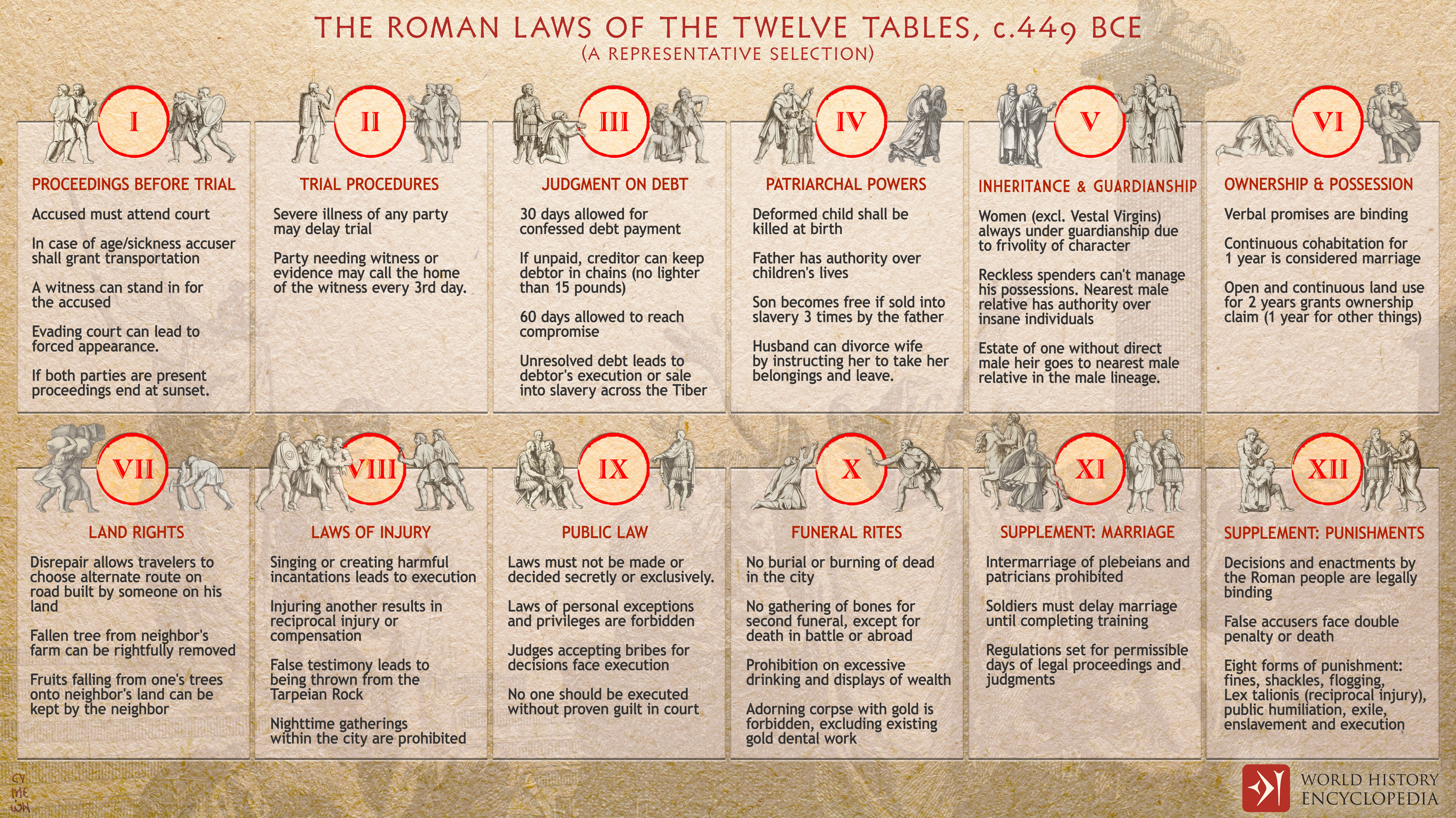 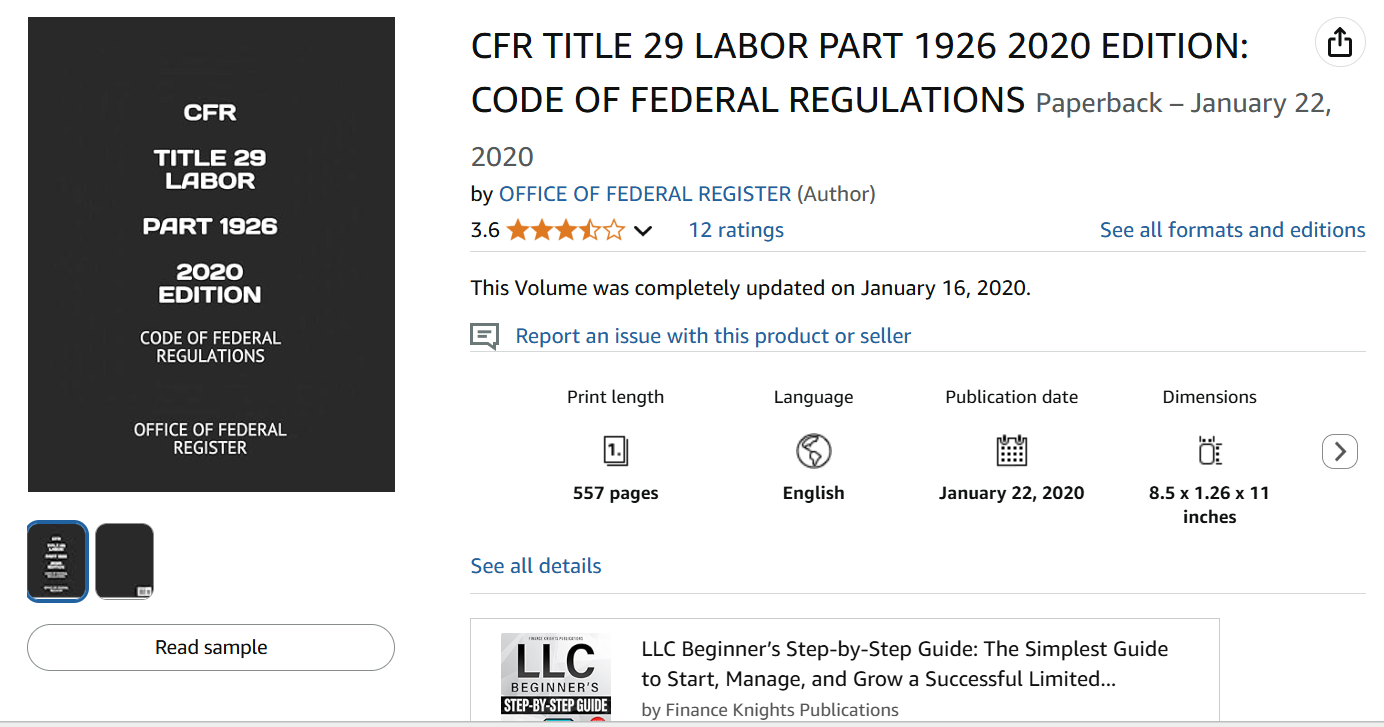 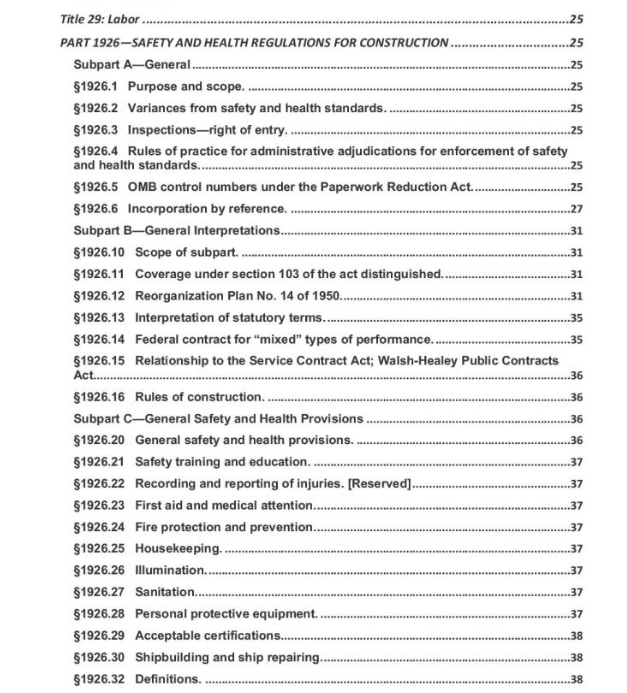 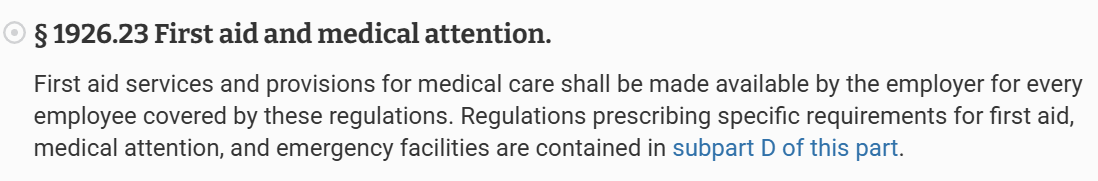 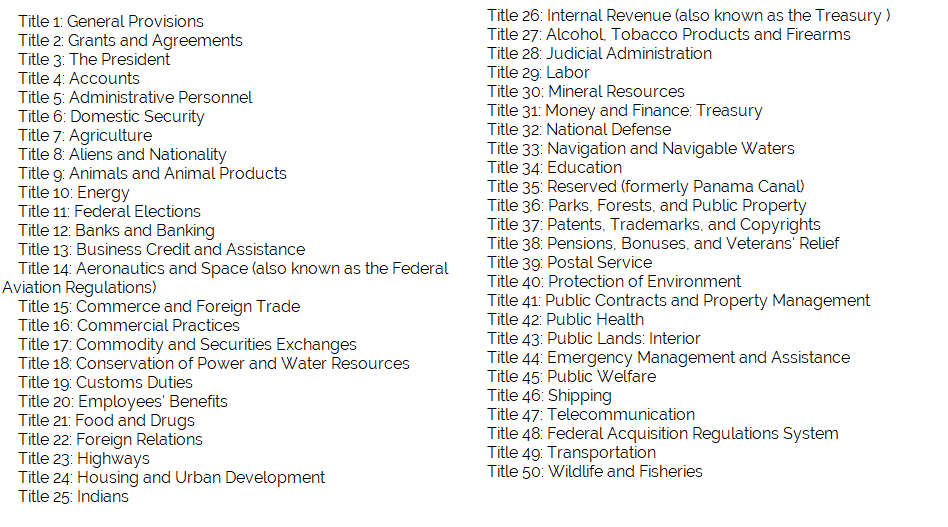 [Speaker Notes: 185,984 pages]
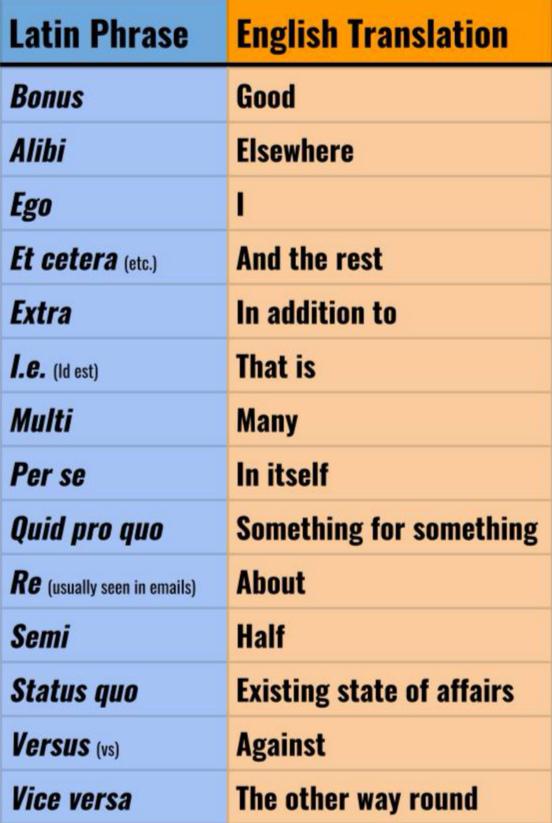 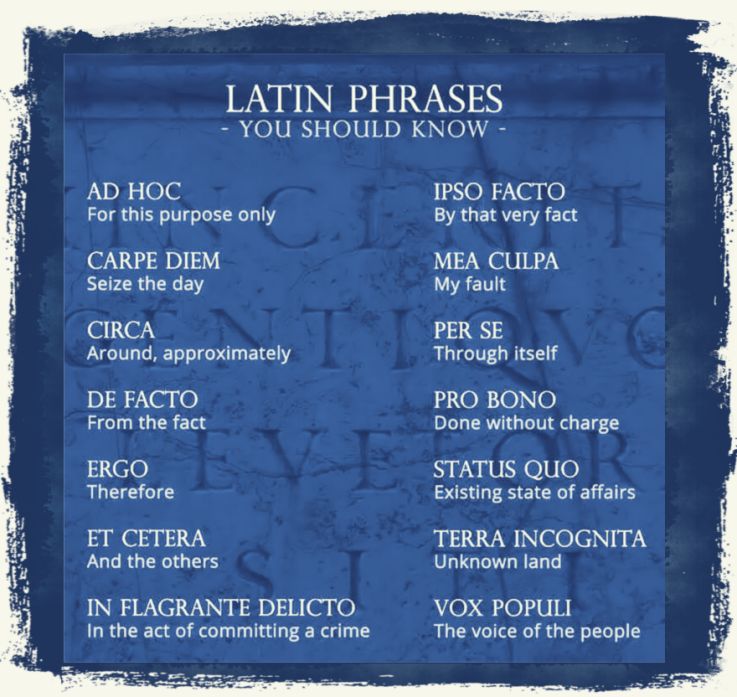 You Do Together
Group activity: Create a t-chart: “Roman Achievement” and “Modern Connection” (e.g., Roman roads → highways).
You Do Alone
Write 4 sentences explaining one Roman achievement and how it impacts us today.
Exit Ticket
What is one way Roman culture still influences our world today?
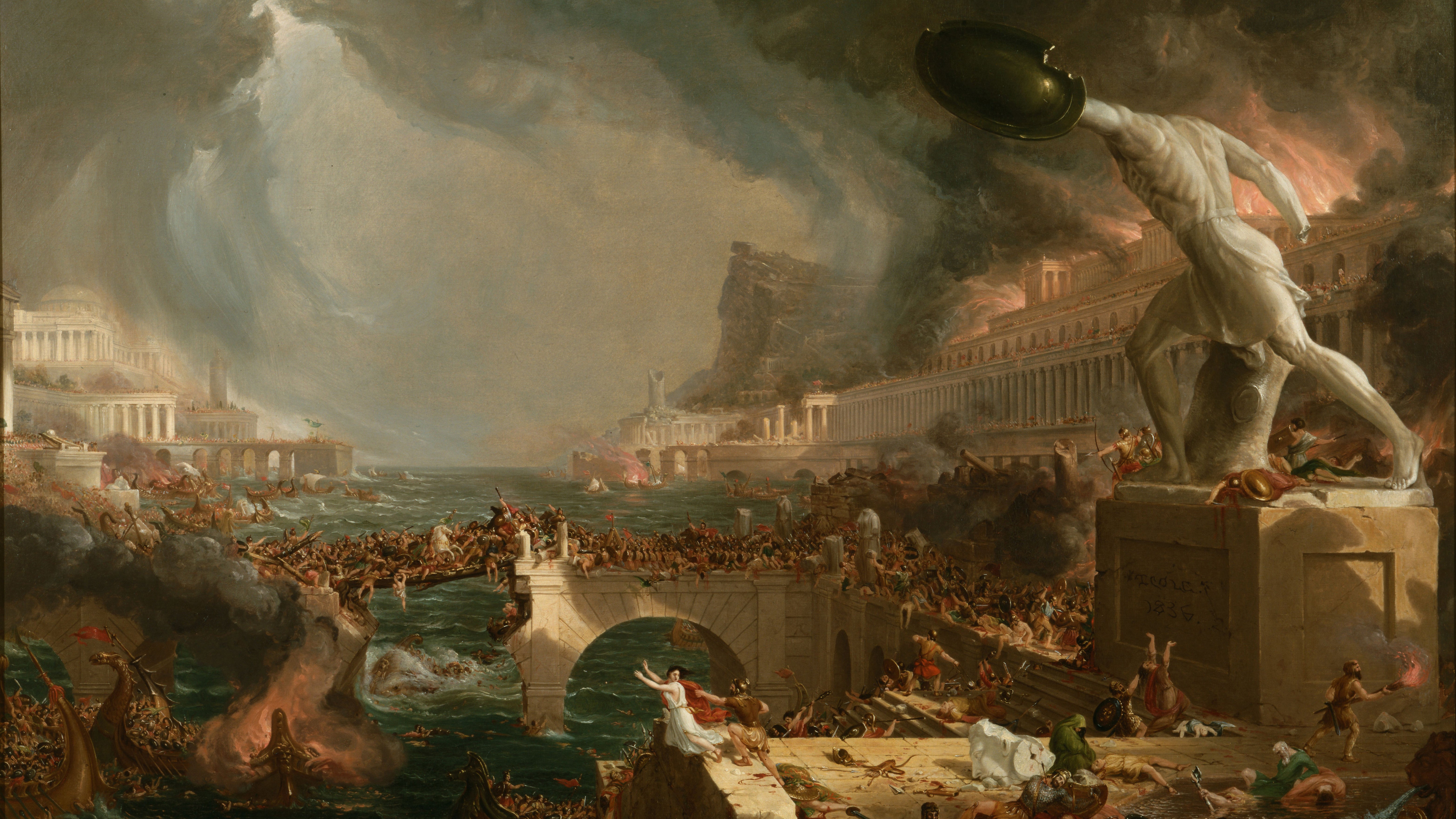 Do Now
What happens when a powerful empire or country becomes weak? What might cause that to happen?
Causes of Rome’s Decline
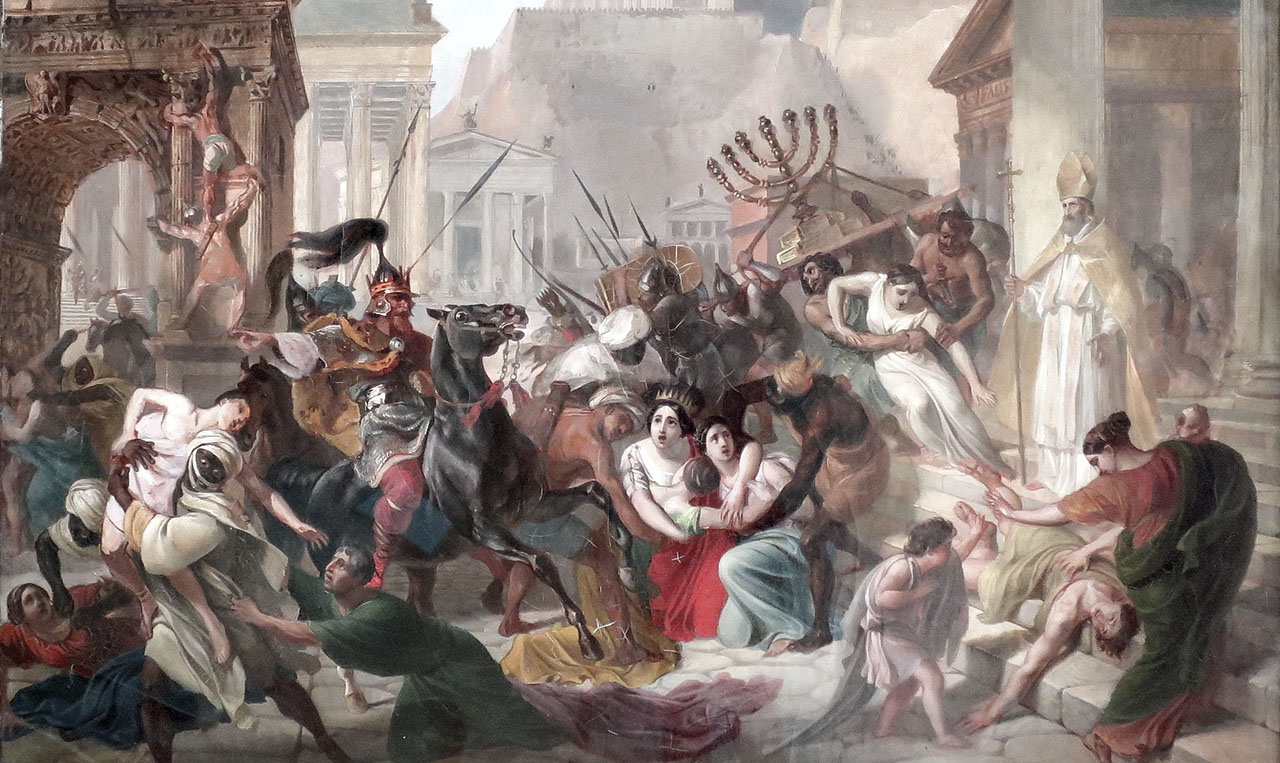 Political Problems
Corruption, weak emperors, and civil wars.
Economic Problems
Heavy taxes, inflation, and reliance on enslaved labor.
Military Problems
Armies made up of untrained mercenaries who didn’t care about Rome.
Social Problems
Loss of civic pride and widening gap between rich and poor.
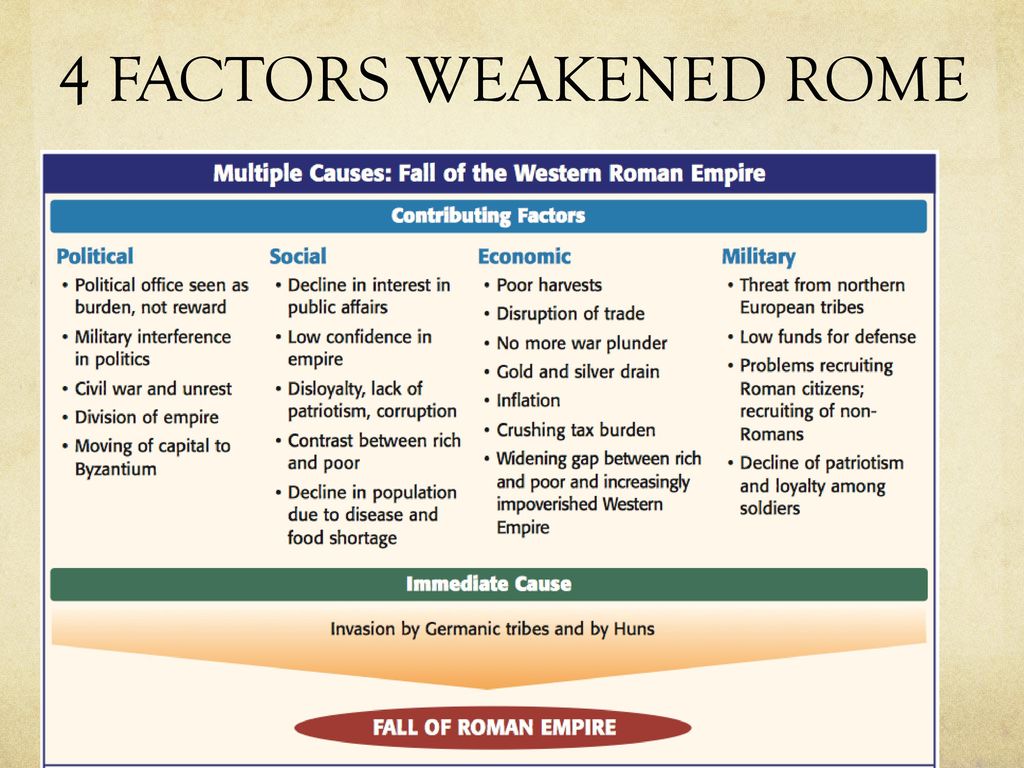 Invasions and the Fall
Barbarian tribes like the Visigoths and Vandals invaded Rome.
In 410 CE, the Visigoths sacked Rome; in 476 CE, the Western Roman Empire officially fell.
Eastern Roman Empire (Byzantine Empire) survived for nearly 1,000 more years.
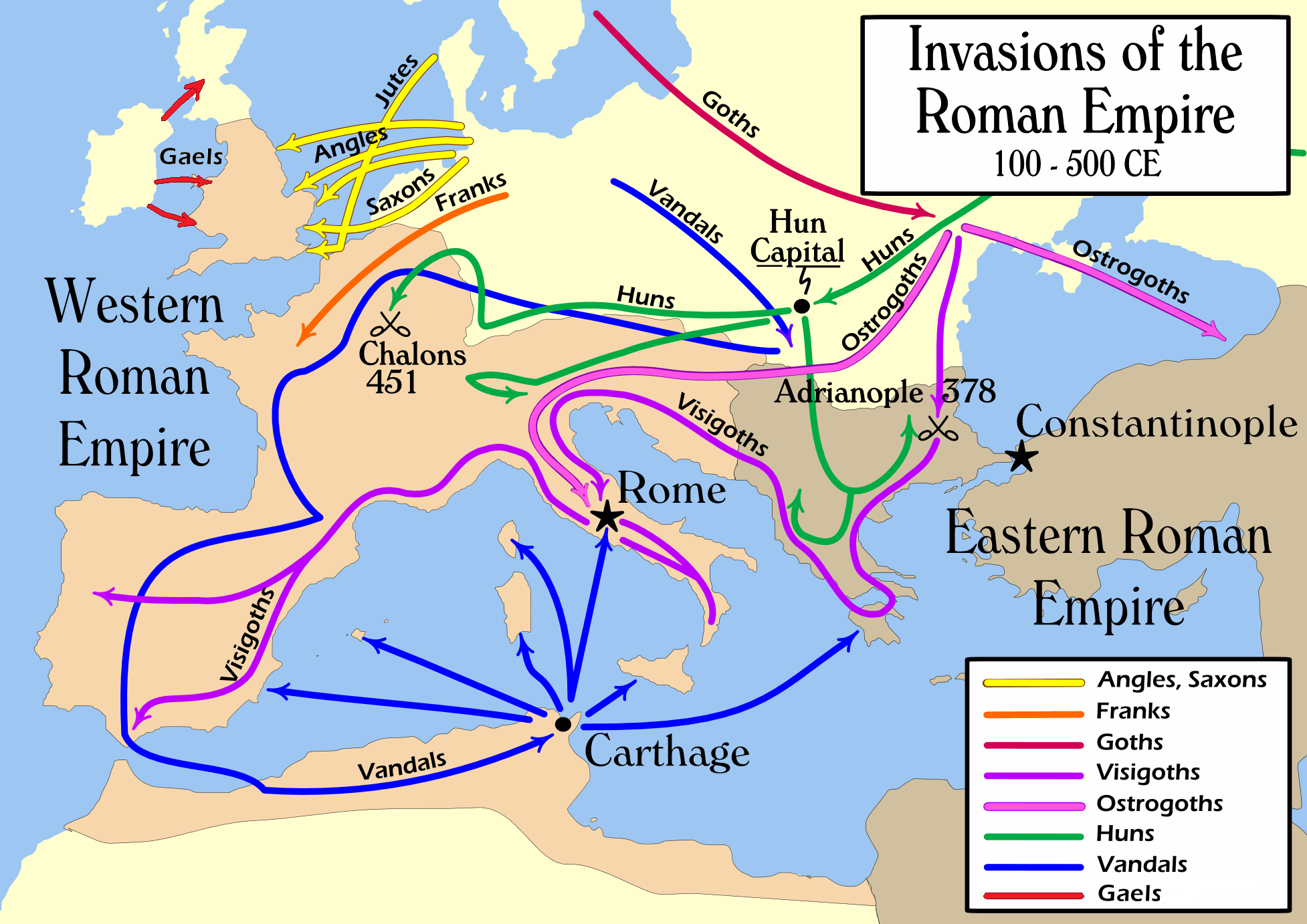 We Do
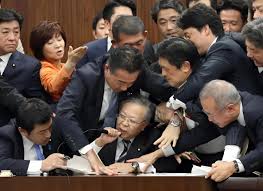 Which of the four problems (political, economic, military, social) do you think hurt Rome the most? Why?
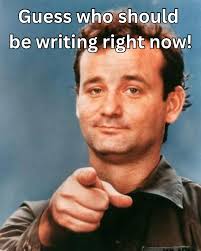 You Do Alone
Write 4–5 sentences explaining one major reason Rome declined.
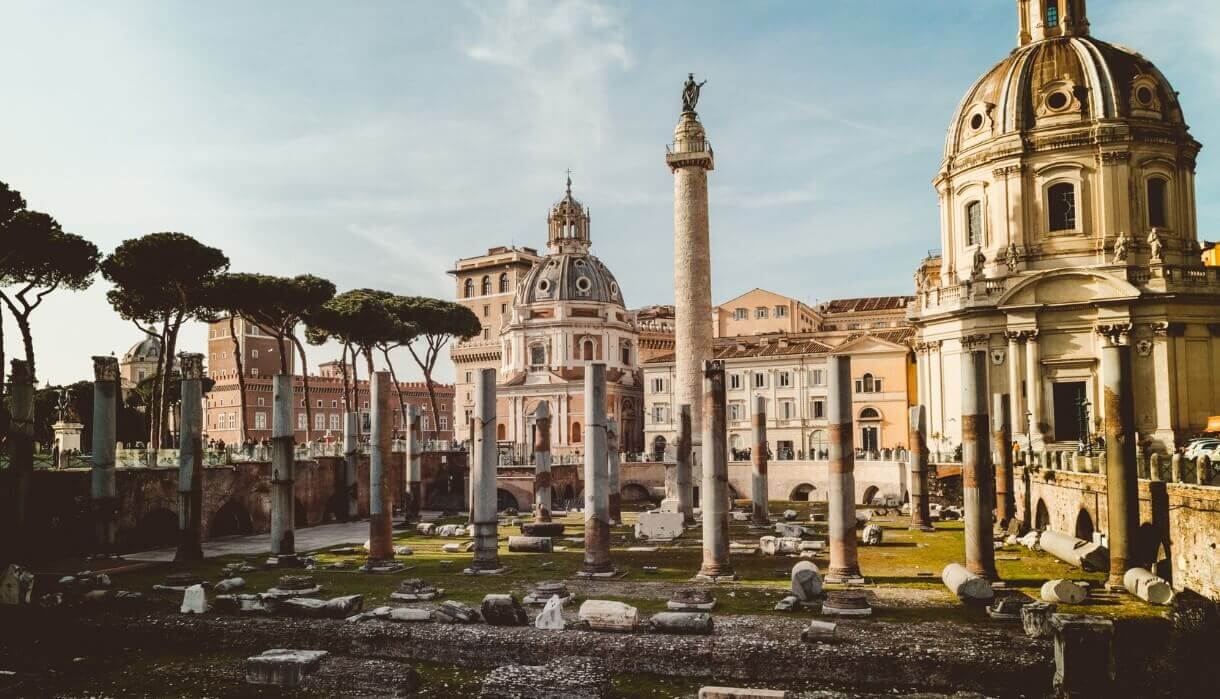 Exit Ticket
What is one lesson modern societies can learn from Rome’s fall?
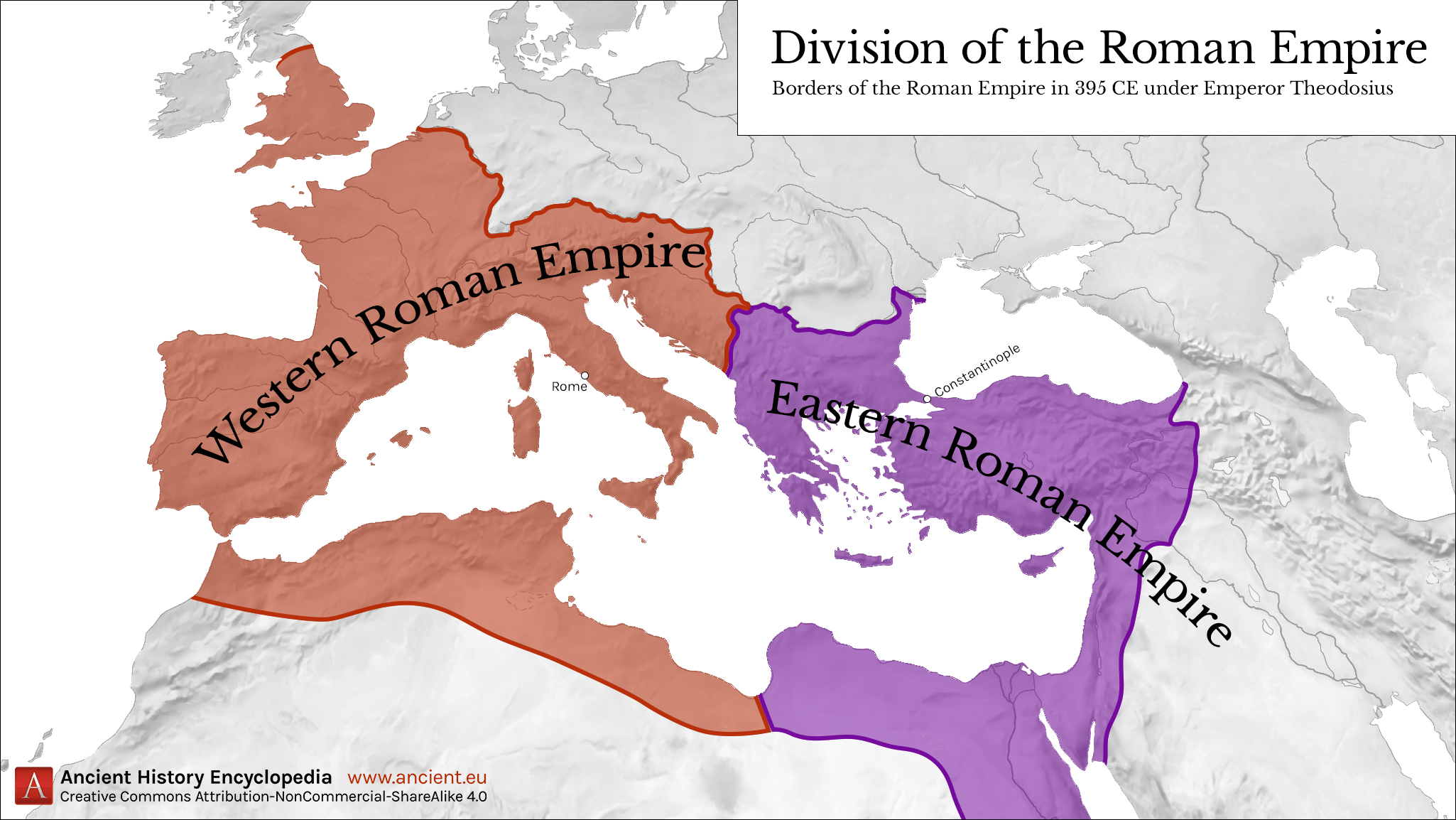 If one half of an empire falls, can the other survive? Why or why not?
Do Now
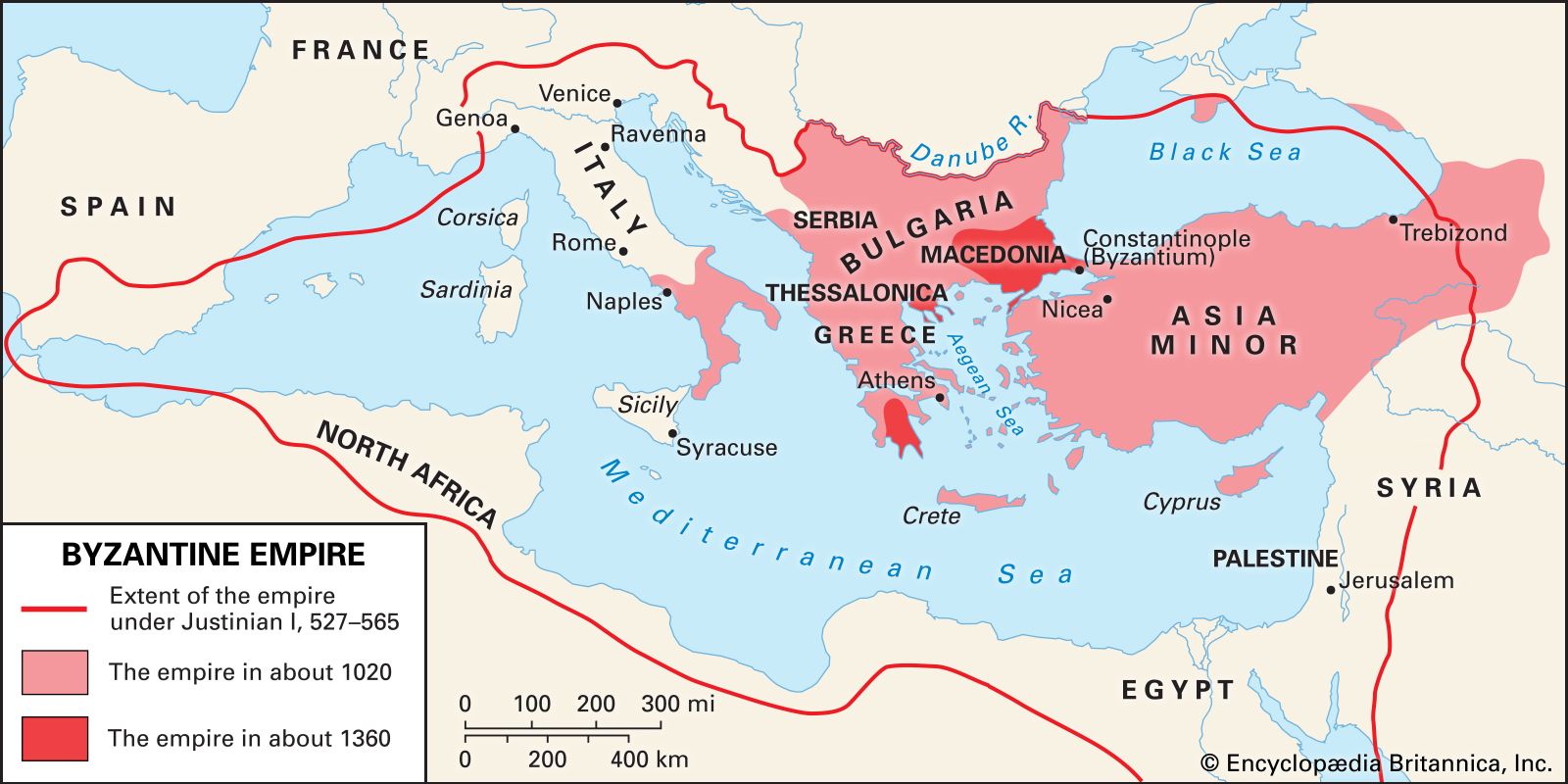 After Rome fell, the Eastern Roman Empire became the Byzantine Empire.
Capital: Constantinople (modern-day Istanbul).
Location: Between Europe and Asia, ideal for trade and defense.
The Eastern Roman Empire (Byzantine Empire)
[Speaker Notes: Google Earth: show Istanbul and trade potential.]
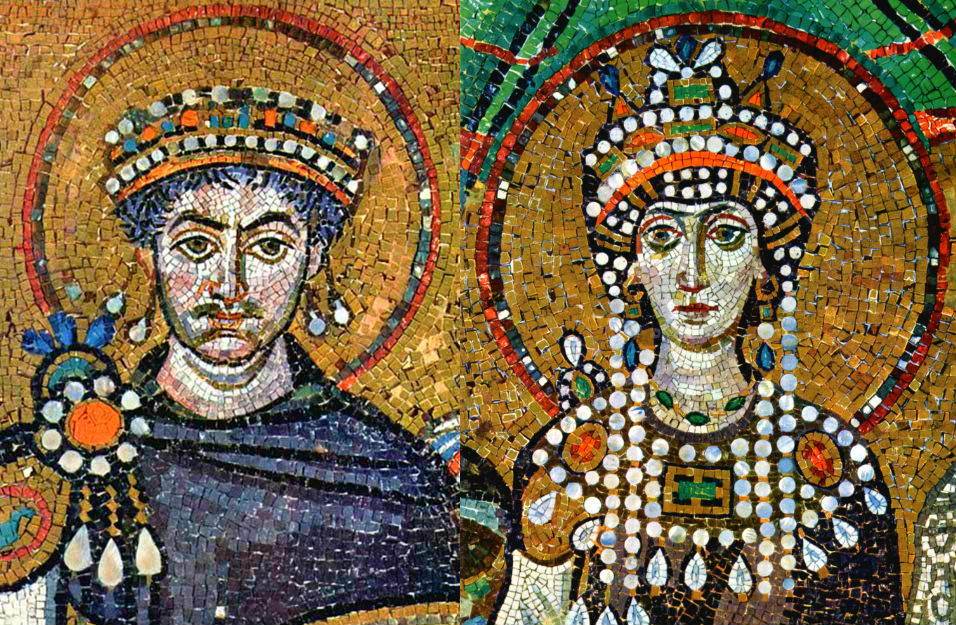 Emperor Justinian (527–565 CE): Reclaimed Roman lands in the West.
Justinian’s Code: Simplified Roman laws and influenced modern legal systems.
Fixed the Roman legal system and made things easier to understand
Empress Theodora: Helped improve women’s rights and advised during the Nika Riots.
Riots over heavy taxes and corruption; 30,000 rioters killed
Justinian and Theodora
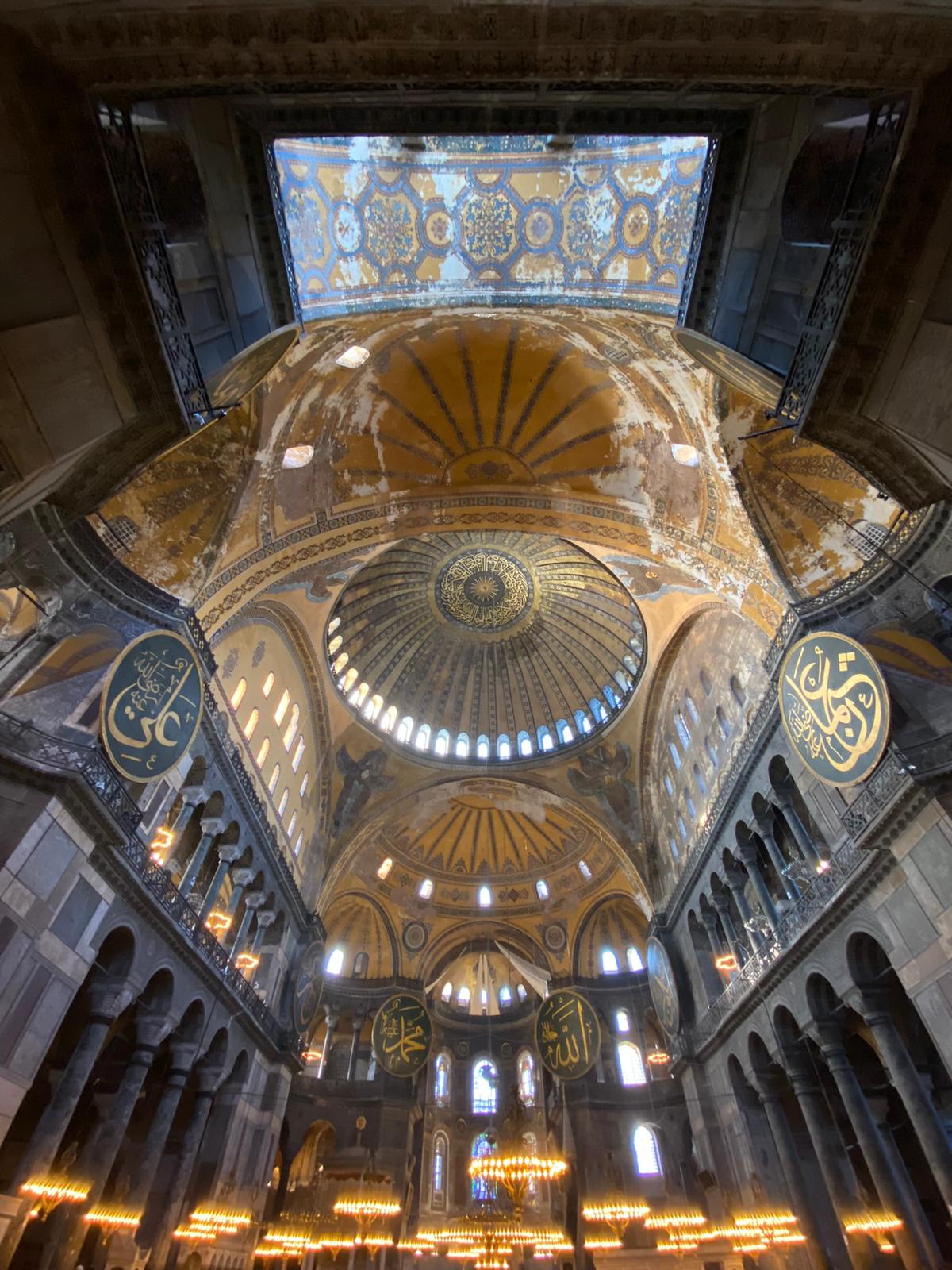 Byzantine Culture and Trade
Blend of Greek, Roman, and Christian influences.
Art: Mosaics and icons.
Trade: Constantinople was a crossroads for goods from Asia, Africa, and Europe.
Hagia Sophia: A massive church built by Justinian.
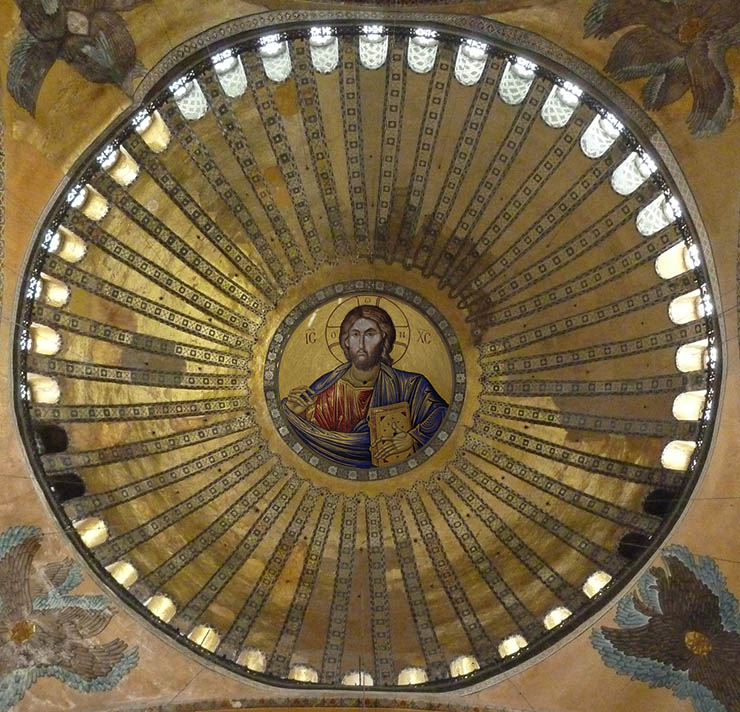 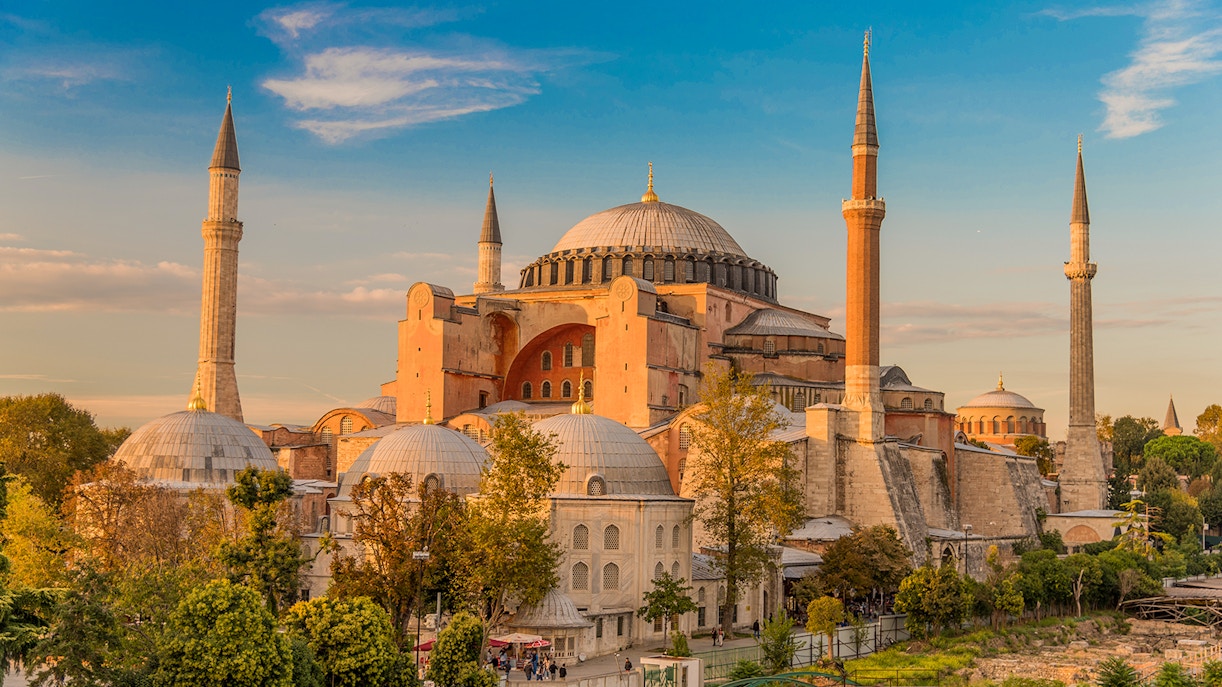 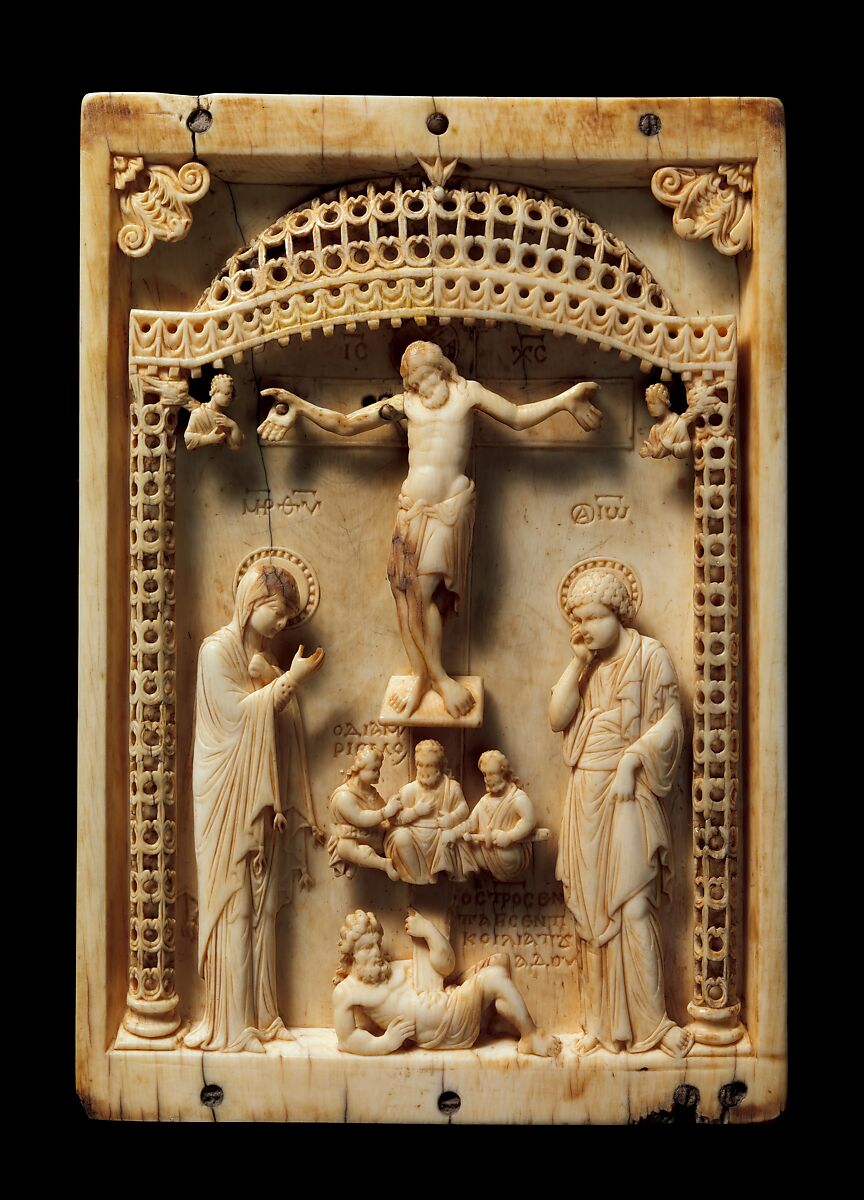 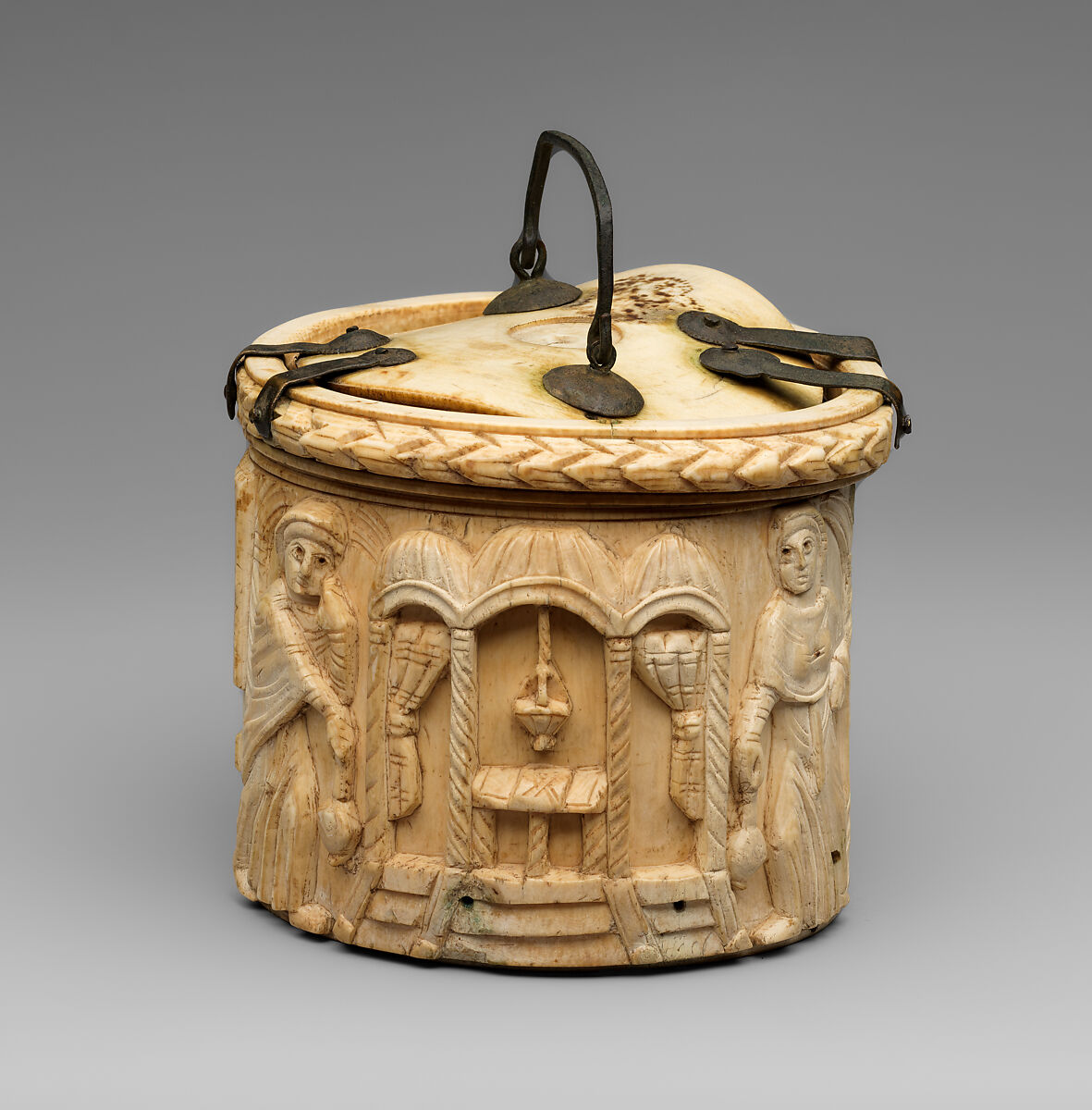 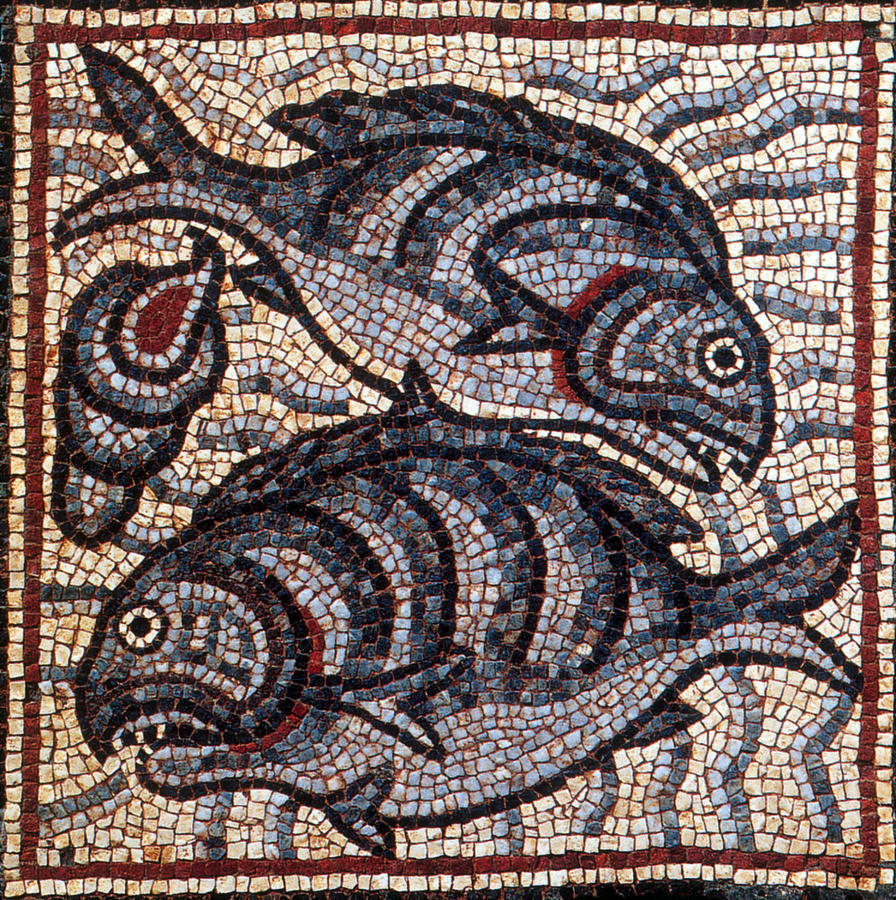 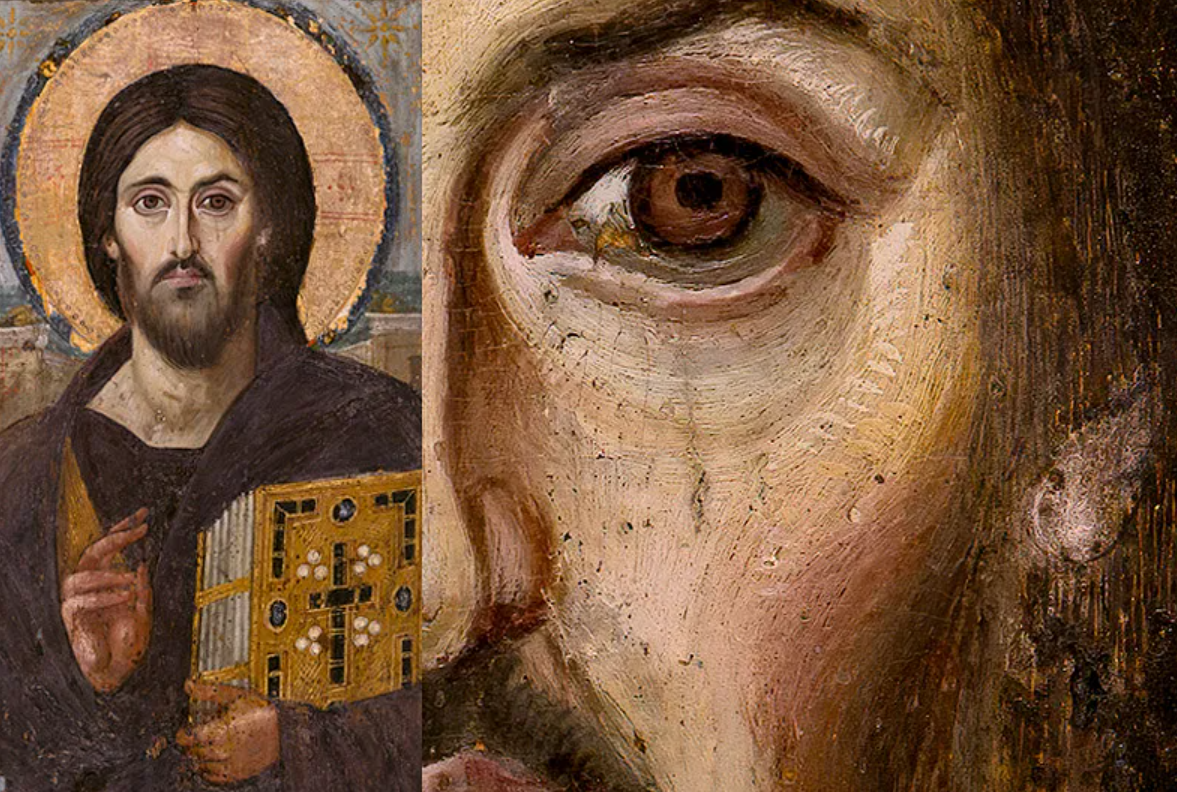 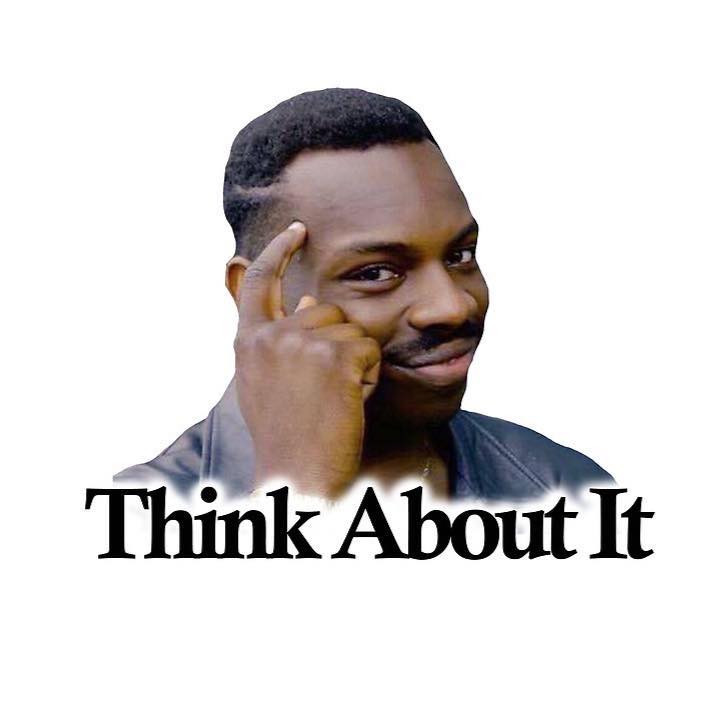 We Do
Why was Constantinople's location so important?
[Speaker Notes: TED video about fall of Byzantine
After, send website link to Teams for article and quiz]
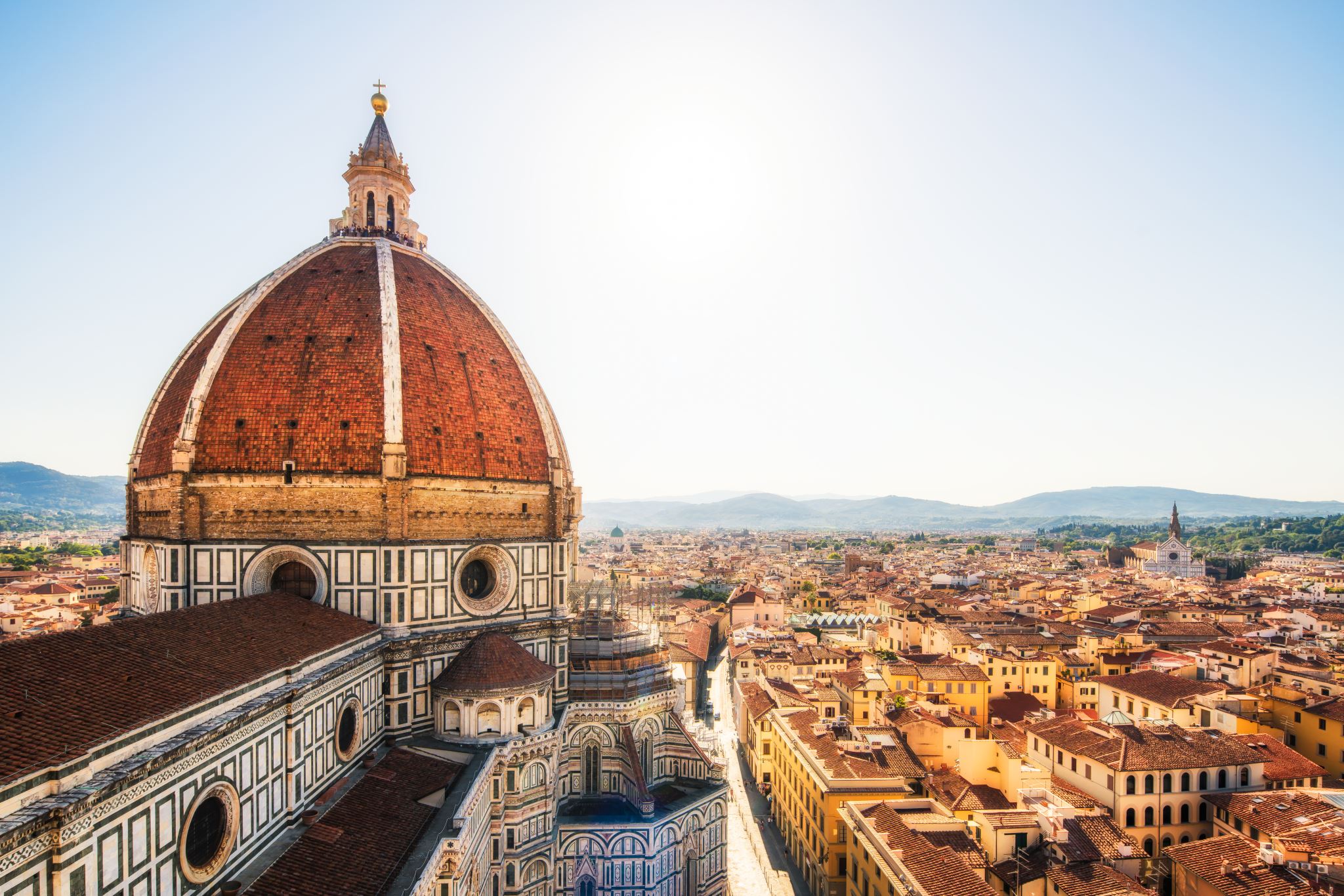 CHURCH FIGHT!!!
Western European and Byzantine Christians were one and got along
Then there was a problem with icons
Pictures and images of religious people
The Byzantines started to think it was a bad idea
Scripture says no; the West says yes
The Great Schizm
The Christian church splits
The Pope excommunicates the Eastern leader
The Eastern leader excommunicates the Pope back
[Speaker Notes: What do you think excommunicate means?]
Fall of the Empire